NGS Update
Much ado about 2022


Geospatial Control Subcommittee 
of the 
Geospatial Data Acquisition Technologies in Design and Construction Committee (AFB80)
Transportation Research Board
97th Annual Conference
Washington, DC
January 8, 2018
Michael Dennis, RLS, PE
Geodesist
michael.dennis@noaa.gov
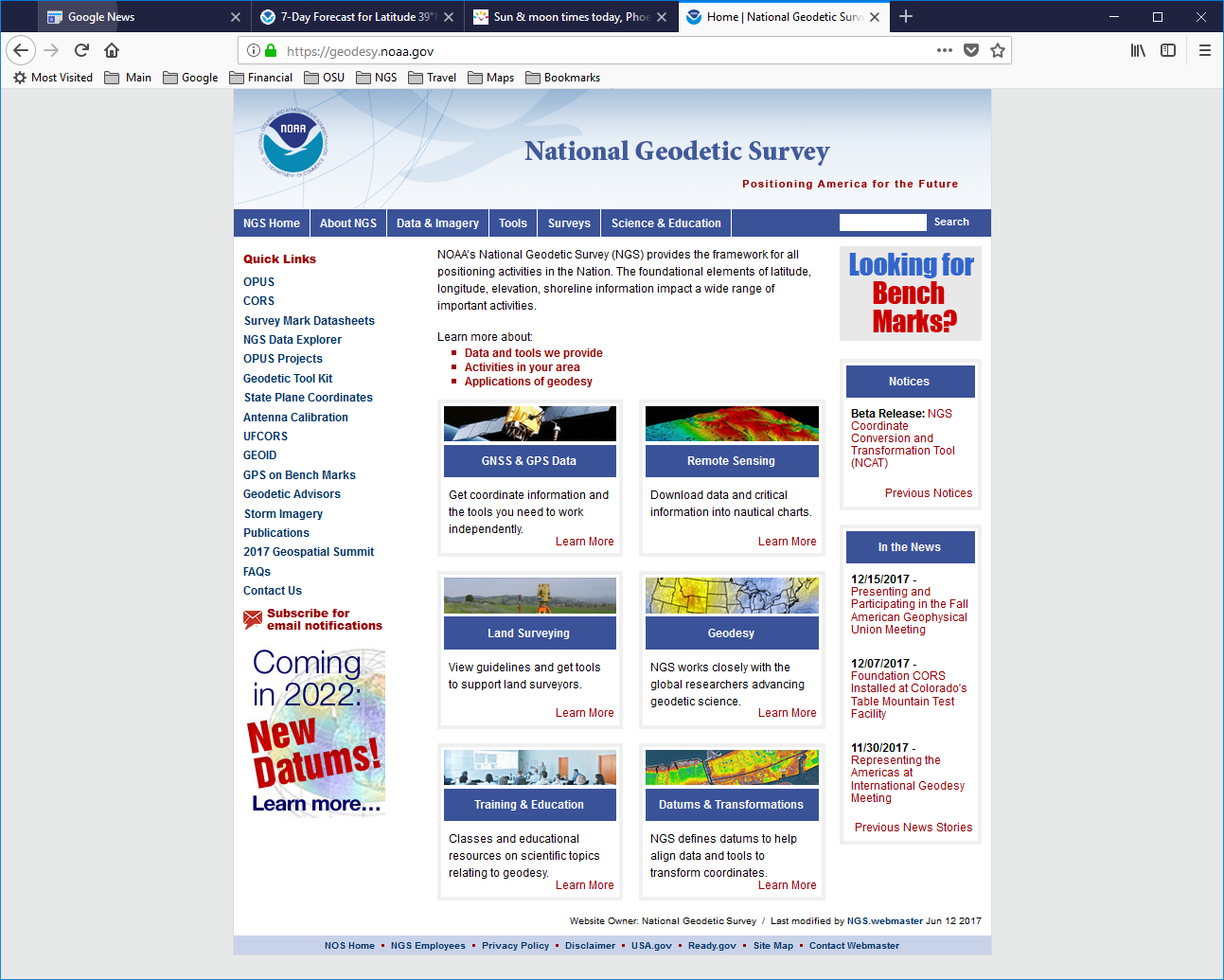 geodesy.noaa.gov
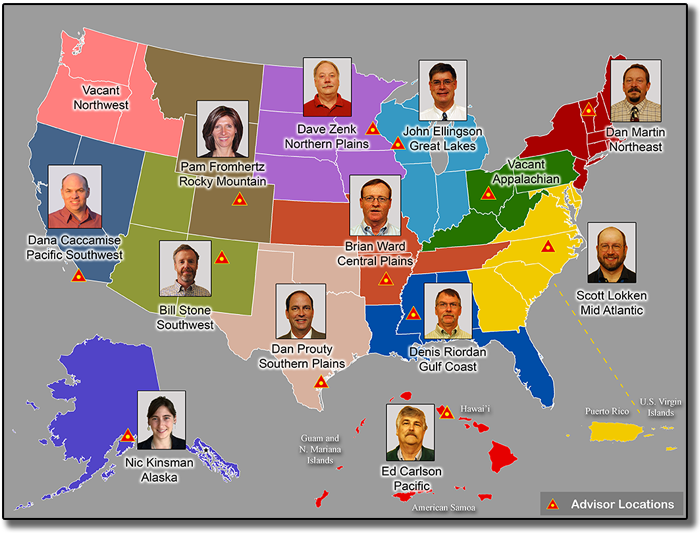 NGS Advisors
State Coordinators
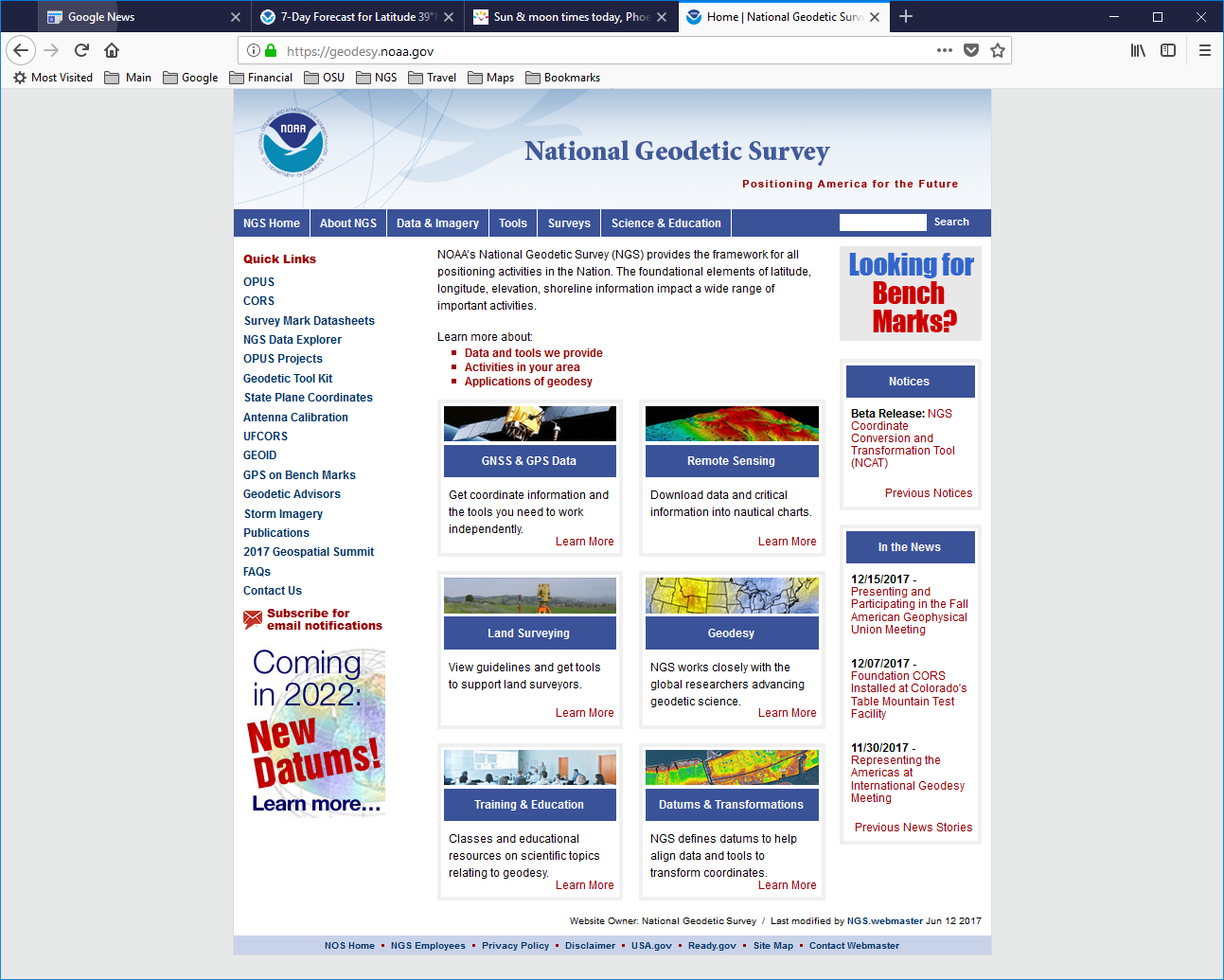 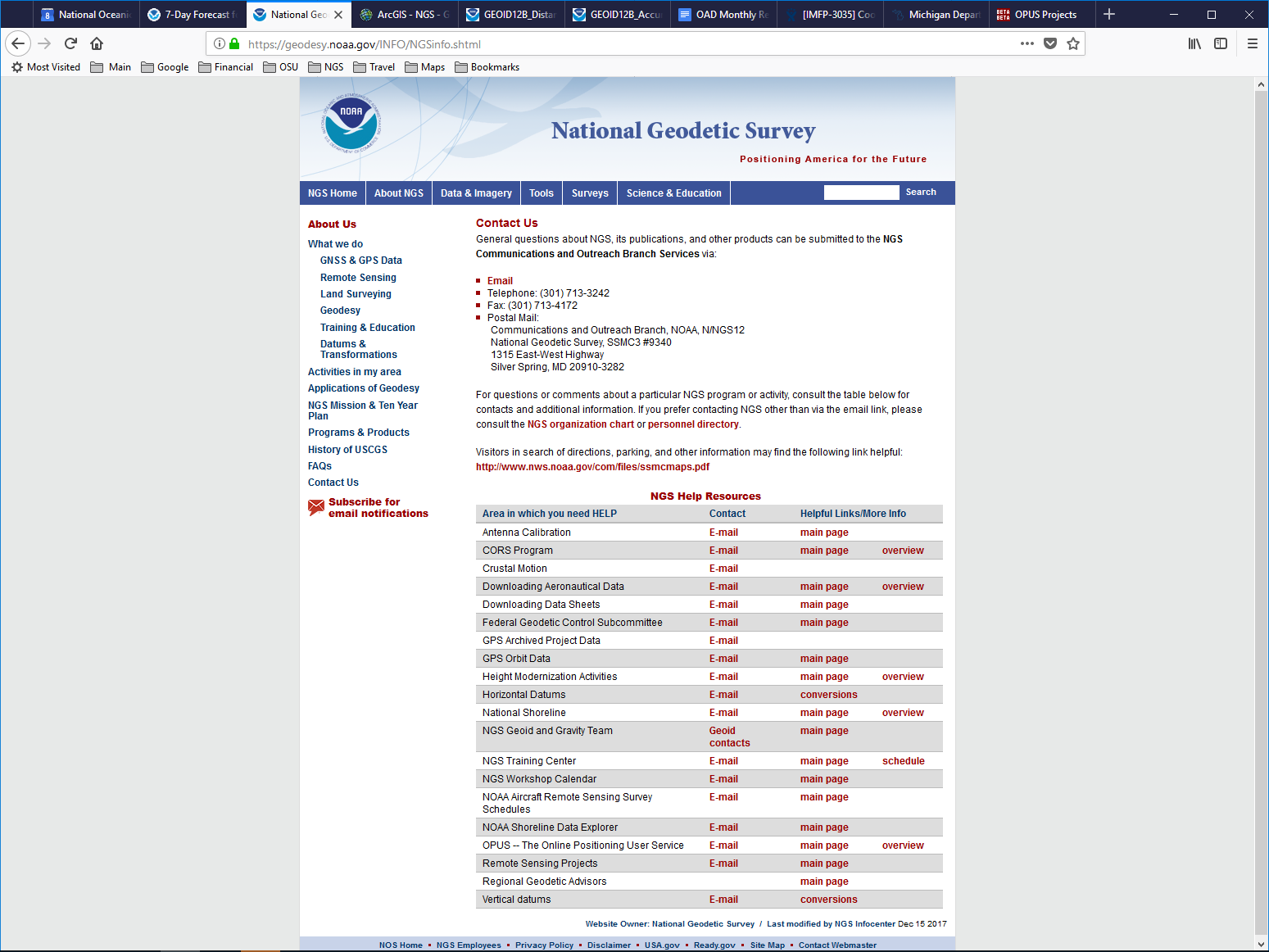 geodesy.noaa.gov
Much ado about what’s new in 2022
Modernizing the National Spatial Reference System (NSRS)
New “datums” for 2022!
Four (4) new Terrestrial Reference Frames of 2022
North American-Pacific Geopotential Datum of 2022
New publications!
Geometric and geopotential blueprints (parts 1 and 2)
NADCON 5.0 report
History and status of State Plane
New projects, products, and services!
GPS on Bench Marks project
NGS Coordinate Conversion & Transformation Tool (NCAT)
OPUS for Bluebooking (…and “OPUS for Everything”)
New experimental geoid models
New State Plane Coordinate System of 2022!
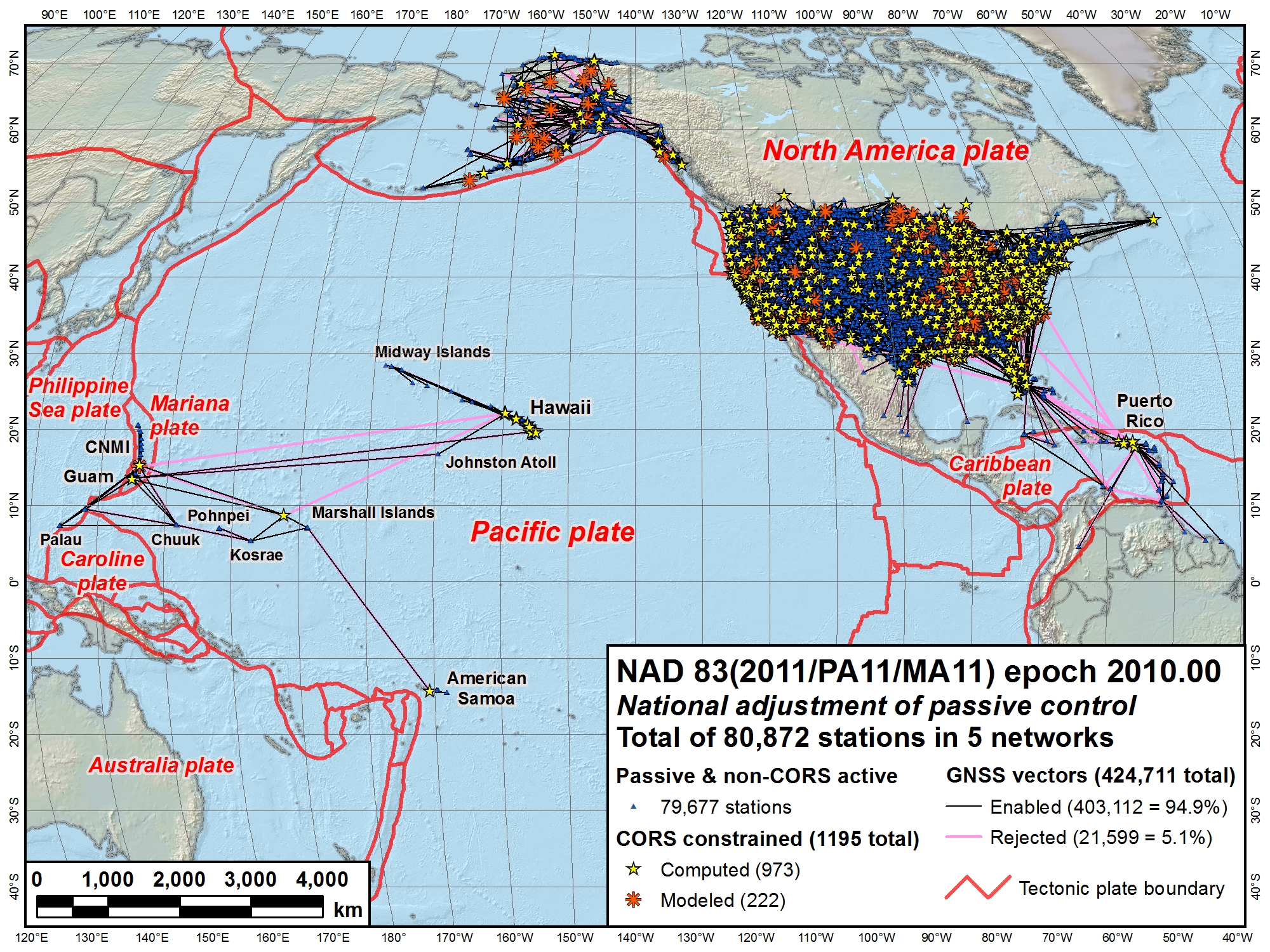 NAD 83 (2011)
NAD 83(MA11)
NAD 83 (PA11)
North American Datum of 1983
Three frames:
NAD 83 (2011):  North America and  Caribbean plates
NAD 83 (PA11):  Pacific plate
NAD 83 (MA11):  Mariana plate
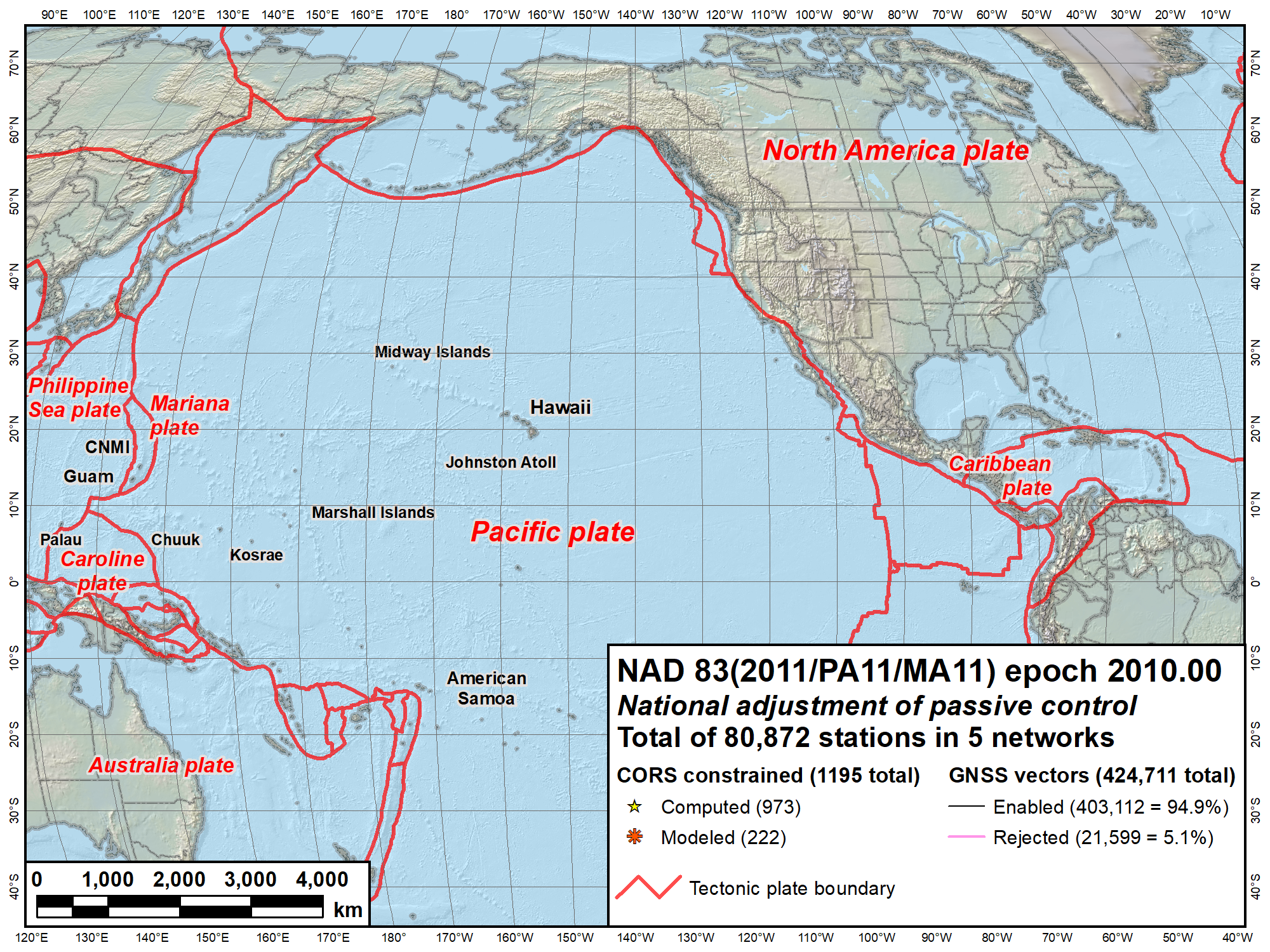 NAVD 88
IGLD 85
NAVD 88
PRVD02
NMVD03
VIVD02
GUVD04
Current vertical datums of the NSRS
ASVD02
NA and Caribbean
NAVD 88
IGLD 85
PRVD02
VIVD09

Pacific
GUVD04
NMVD03
ASVD02
Why replace NAD 83 and NAVD 88?
Main driver:  Global Navigation Satellite System (GNSS)
ACCESS!
GNSS equipment is fast, inexpensive, reliable (and improving)
Reduces reliance on finding survey control (“bench marks”)
ACCURACY!
Insensitive to distance-dependent errors; reliable
Immune to bench mark instability (referenced to CORS)
CONSISTENCY!
Eliminates systematic errors in current datums
Aligned with global reference frames
Integrated system for both positions and heights (“elevations”)
Geometric: Out with the old, in with the new
The New:
North American Terrestrial Reference Frame of 2022 
	(NATRF2022)

Caribbean Terrestrial Reference Frame of 2022 
	(CATRF2022)

Pacific Terrestrial Reference Frame of 2022 
	(PATRF2022)

Mariana Terrestrial Reference Frame of 2022 
	(MATRF2022)
The Old:
NAD 83(2011)

NAD 83(PA11)

NAD 83(MA11)
4 plate-fixed frames North America, Caribbean, Pacific, Mariana
NAD 83 (2011/PA11/MA11) epoch 2010.00  
2022 Terrestrial 
Reference Frames
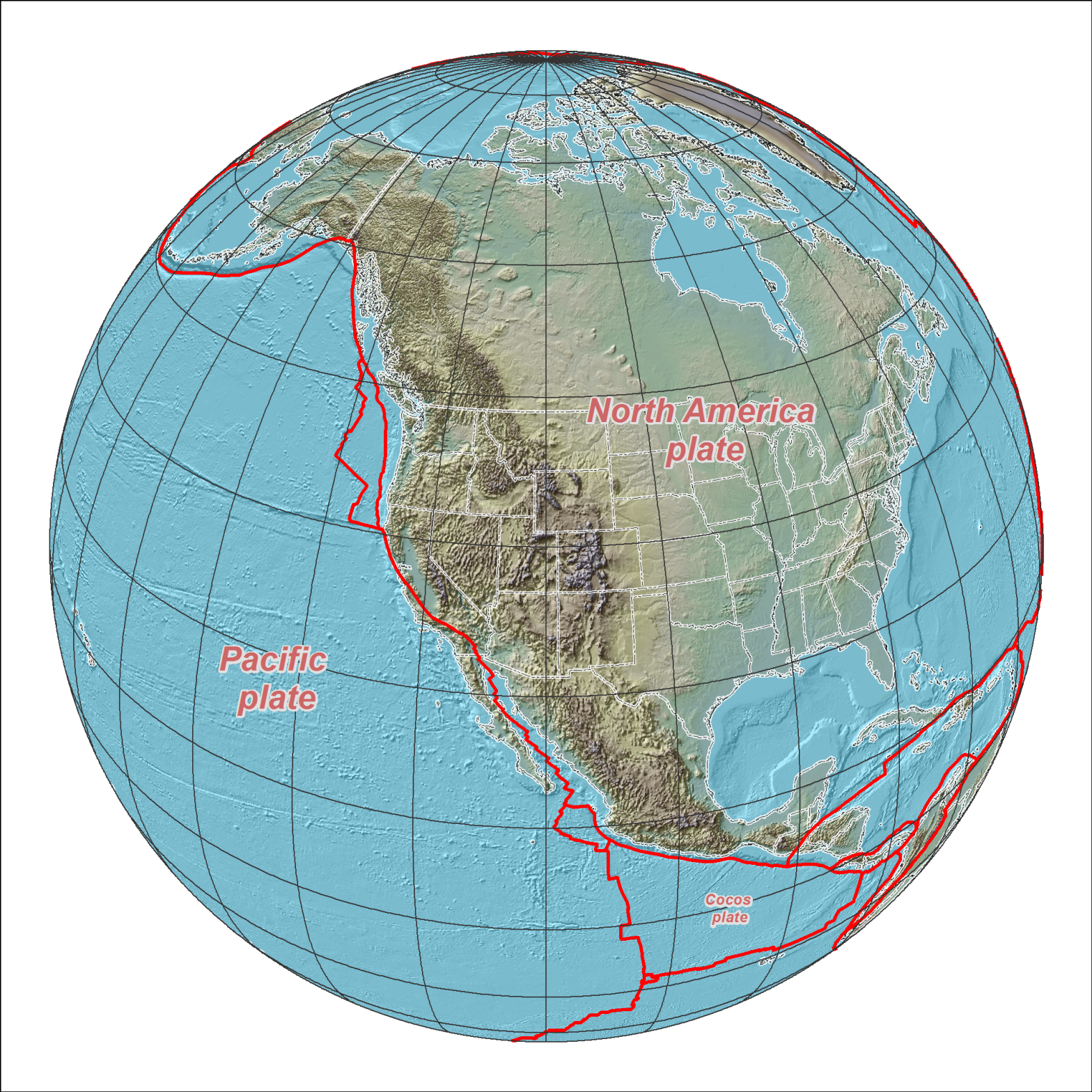 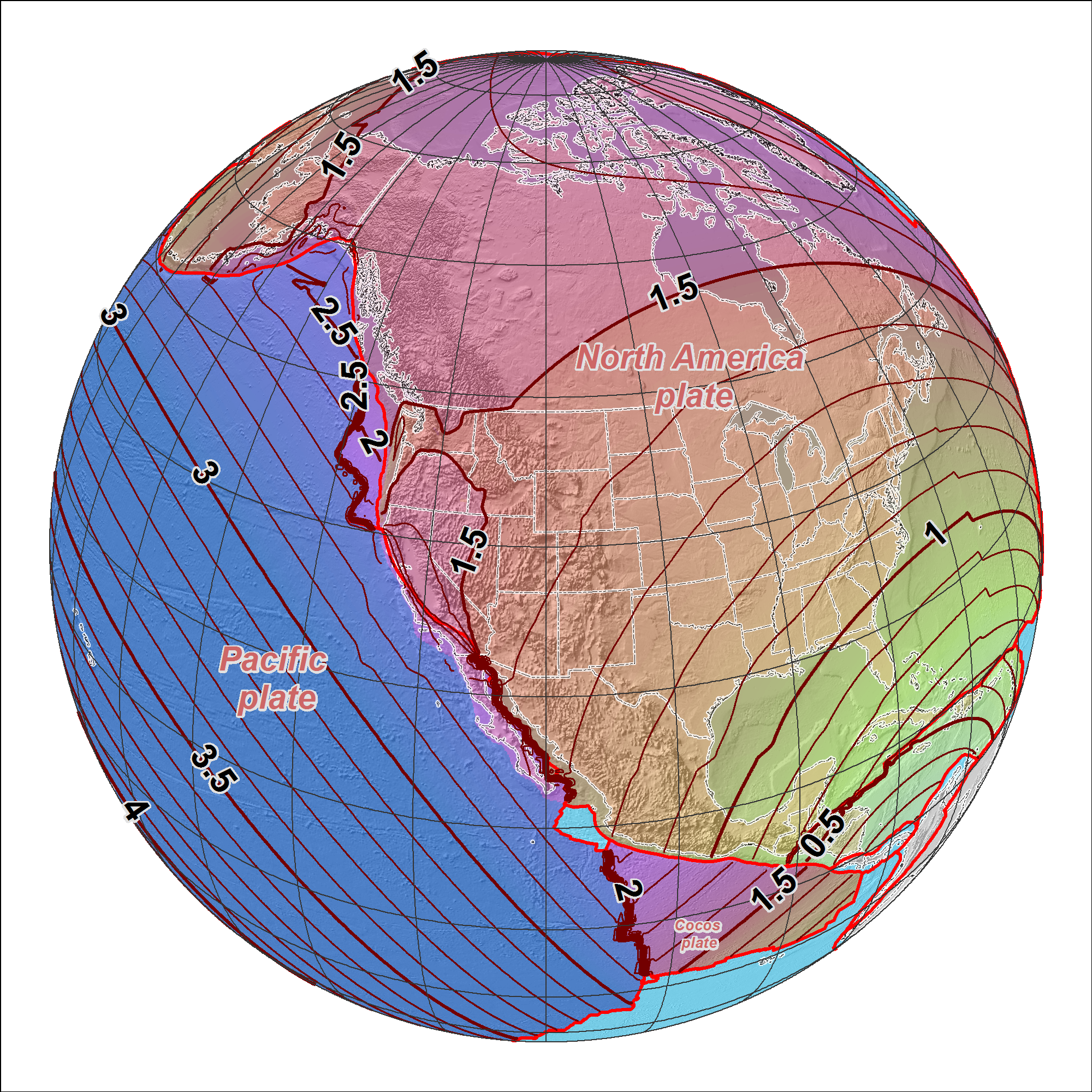 Horizontal change at epoch 2022.00
(contours in meters)
NATRF2022
PATRF2022
CATRF2022
NAD 83 (2011/PA11/MA11) epoch 2010.00  
2022 Terrestrial 
Reference Frames
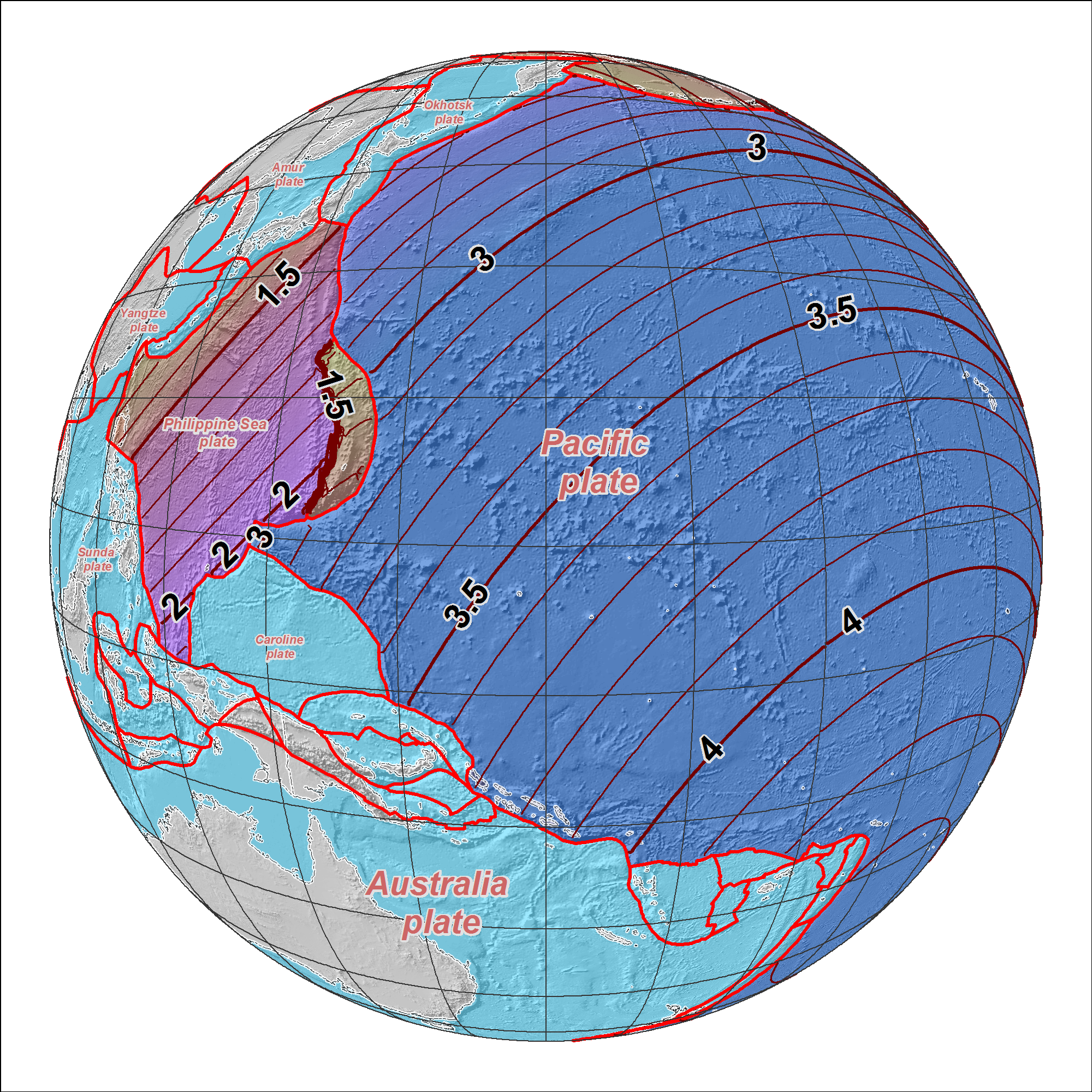 Horizontal change at epoch 2022.00
(contours in meters)
MATRF2022
PATRF2022
NAD 83 (2011/PA11/MA11) epoch 2010.00  
2022 Terrestrial 
Reference Frames
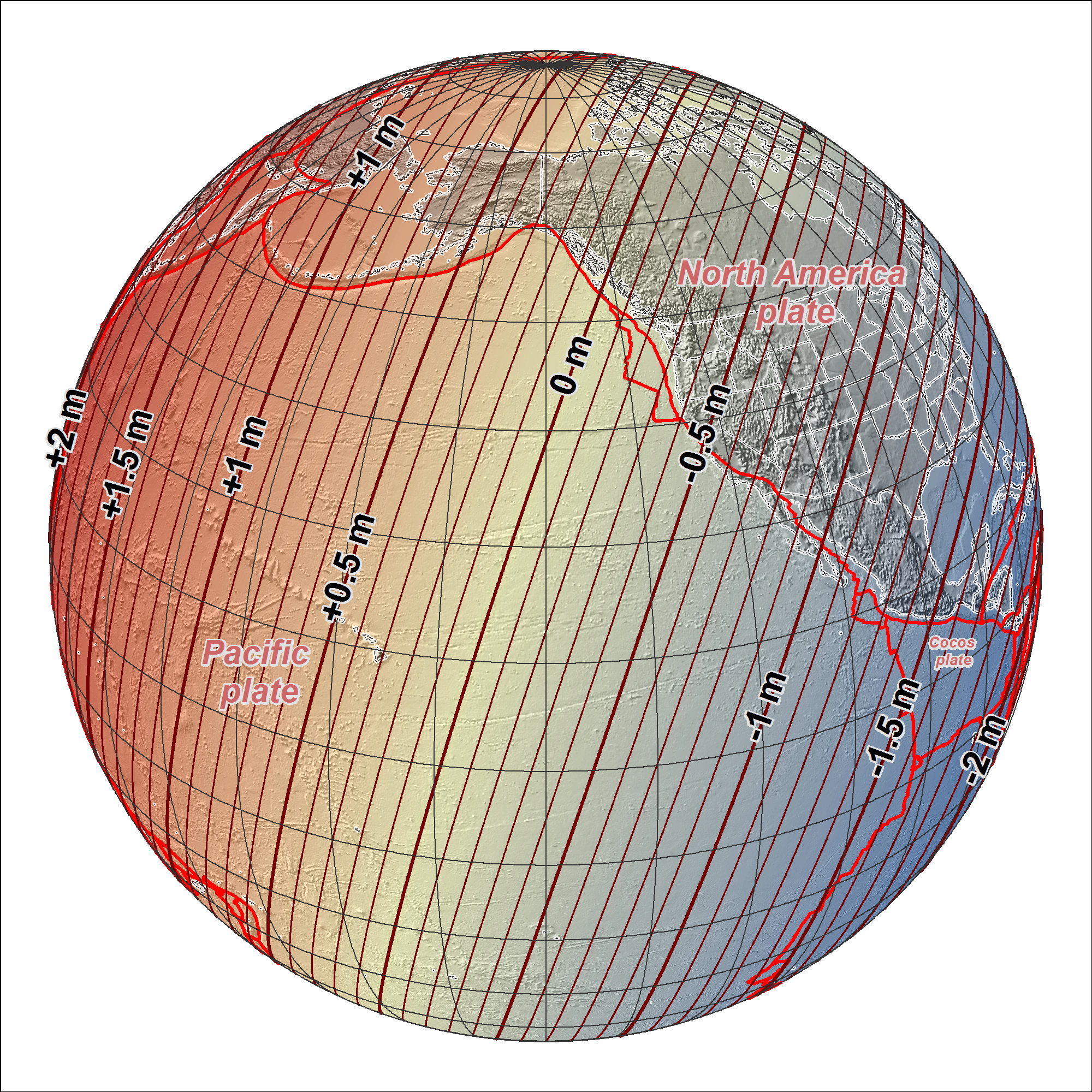 Change in ellipsoid heights at epoch 2022.00
(contours in meters)
U.S. CORS Velocity Field – ITRF2008 (IGS08 epoch 2005.0)
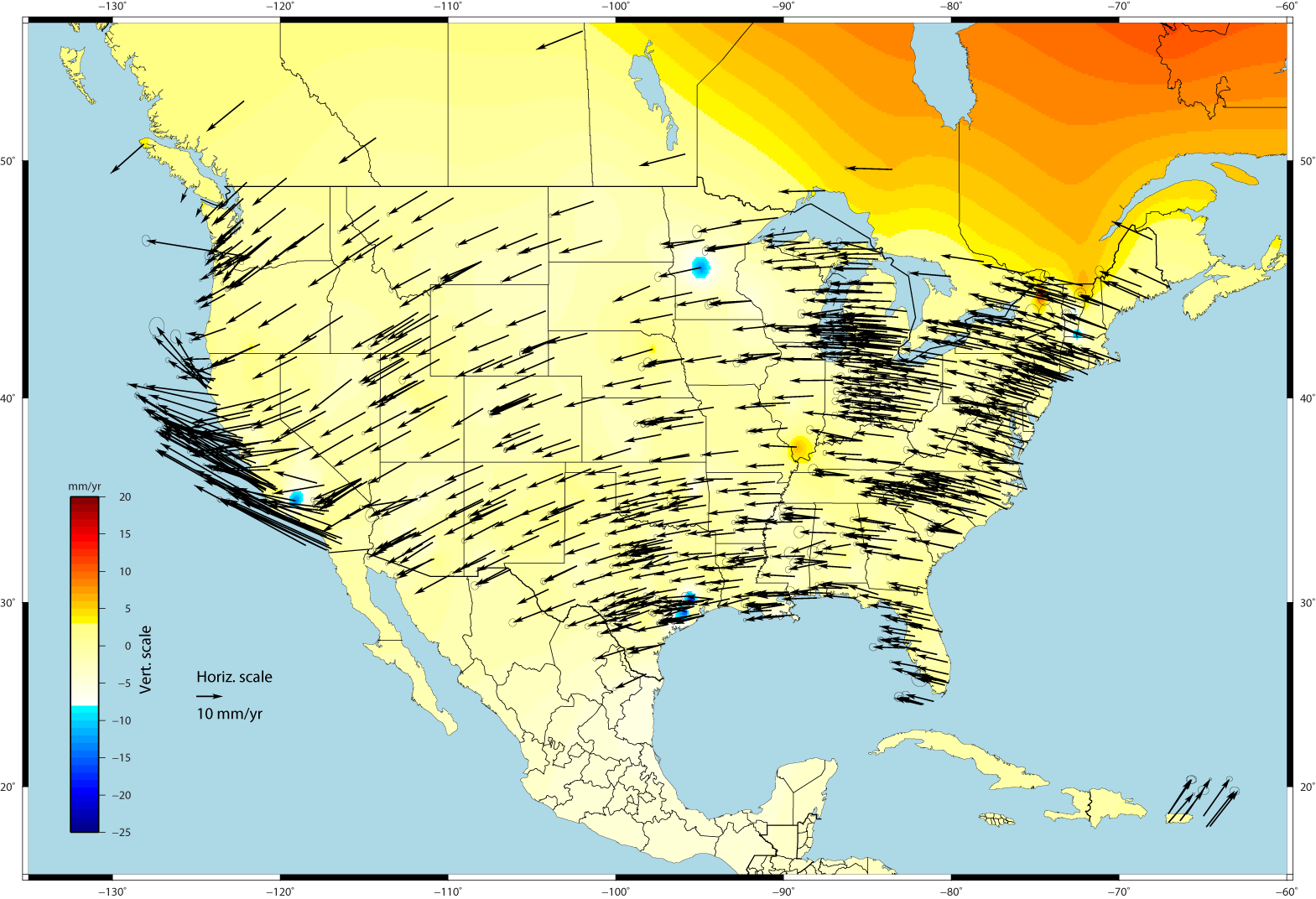 U.S. CORS Velocity Field - NAD83(2011) epoch 2010.00
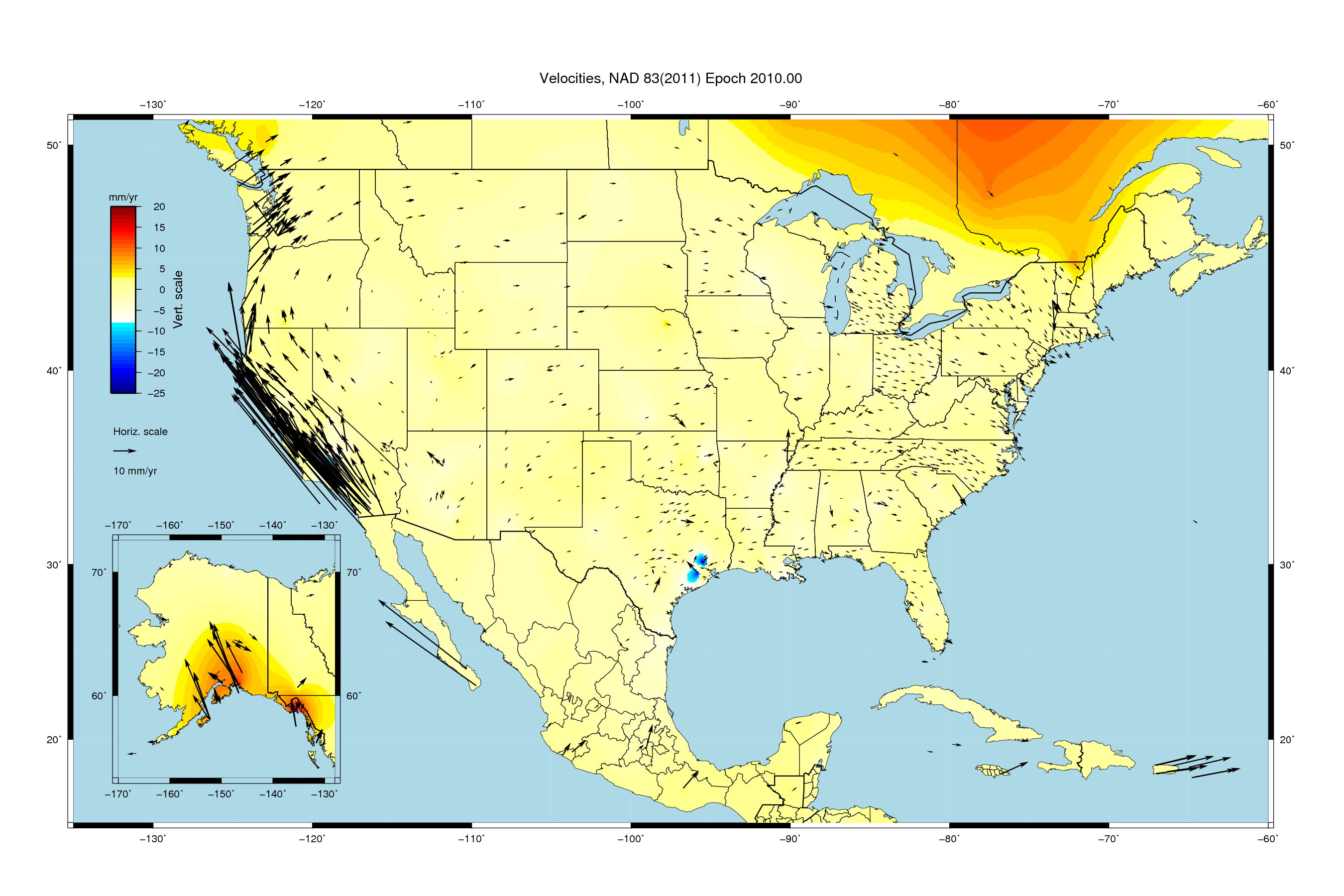 “Vertical”: Out with the old, in with the new
The Old:
NAVD 88
PRVD 02
VIVD09
ASVD02
NMVD03
GUVD04
IGLD 85
IGSN71
GEOID12B
DEFLEC12B
Orthometric
Heights
The New:
The North American-Pacific Geopotential Datum of 2022 (NAPGD2022)
Will include	GEOID2022		DEFLEC2022		SGRAV2022
one vertical datum
pole-to-equator
Normal
Orthometric
Heights
Dynamic
Heights
Gravity
Geoid Heights
Deflections of
the Vertical
Extent of NAPGD2022 gravimetric geoid model
Guam and Northern Marianas Islands
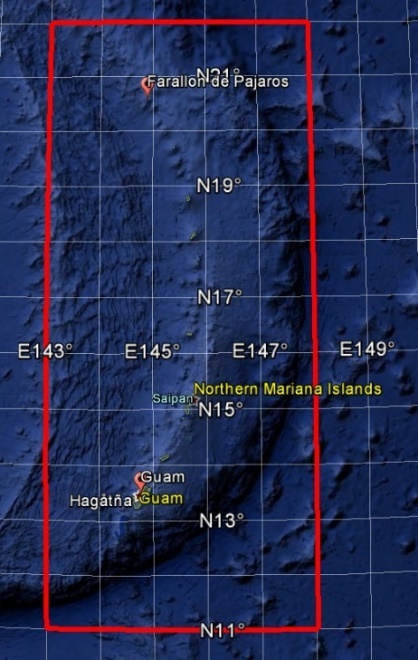 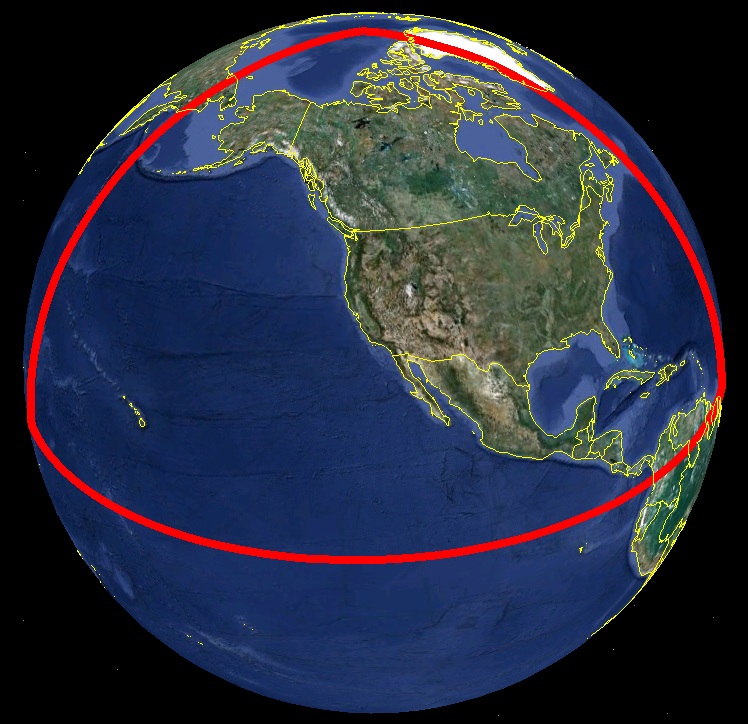 American Samoa
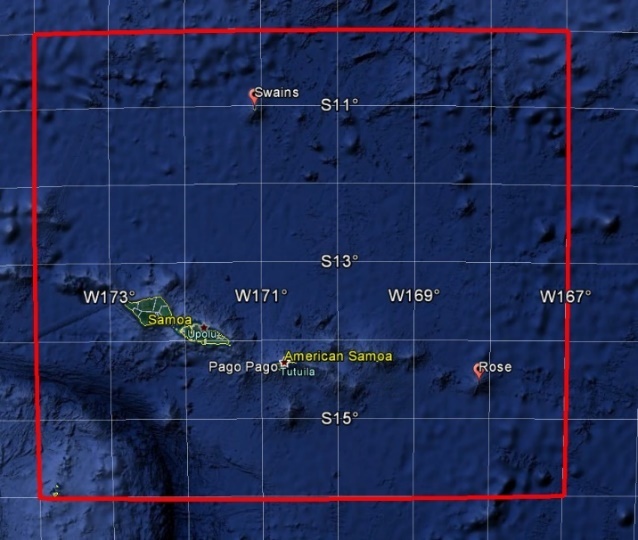 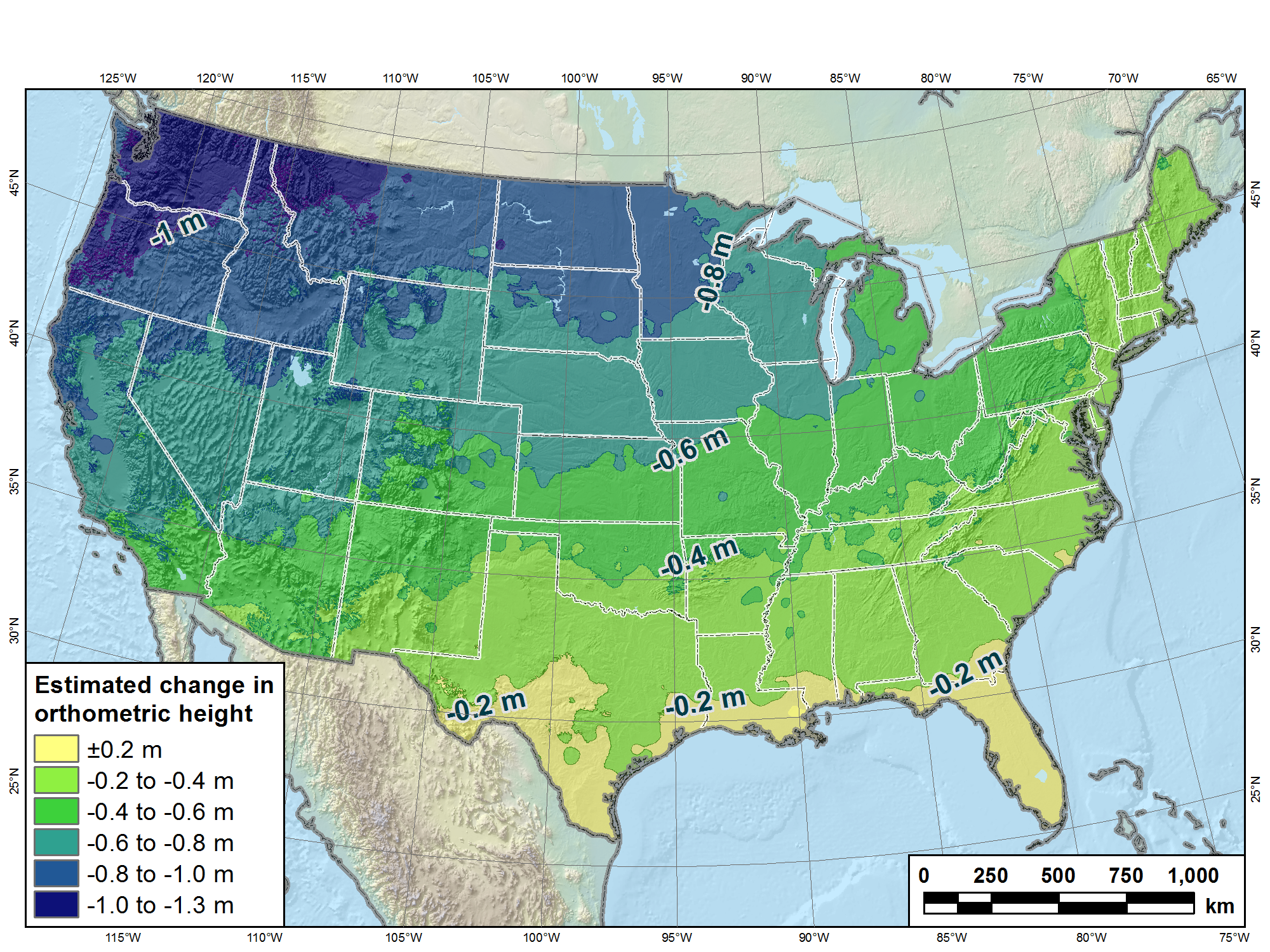 Estimated change in orthometric heights from NAVD 88 to NAPGD2022
NAPGD2022 approximated using xGEOID16B
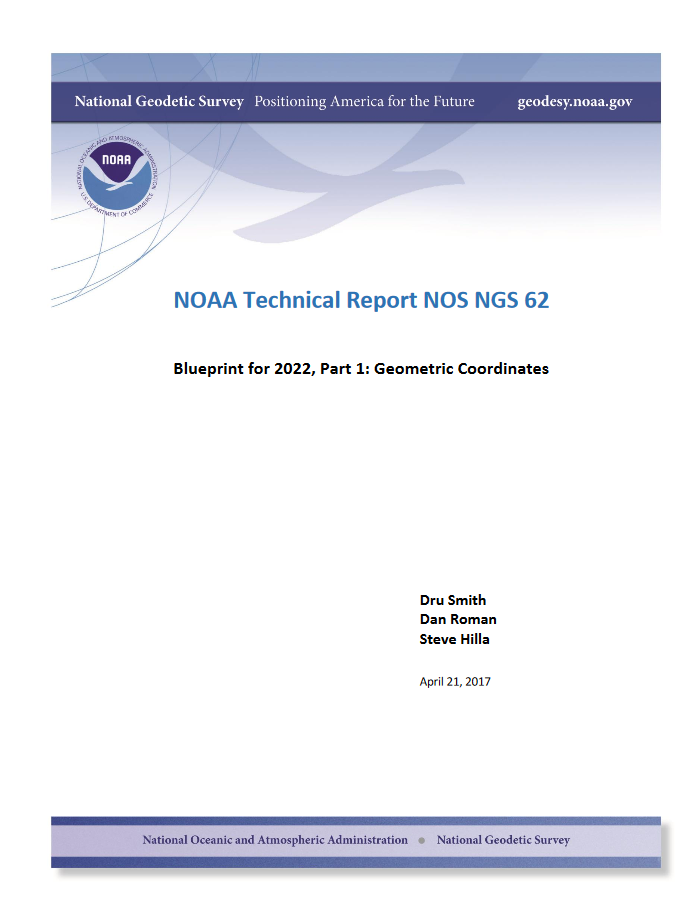 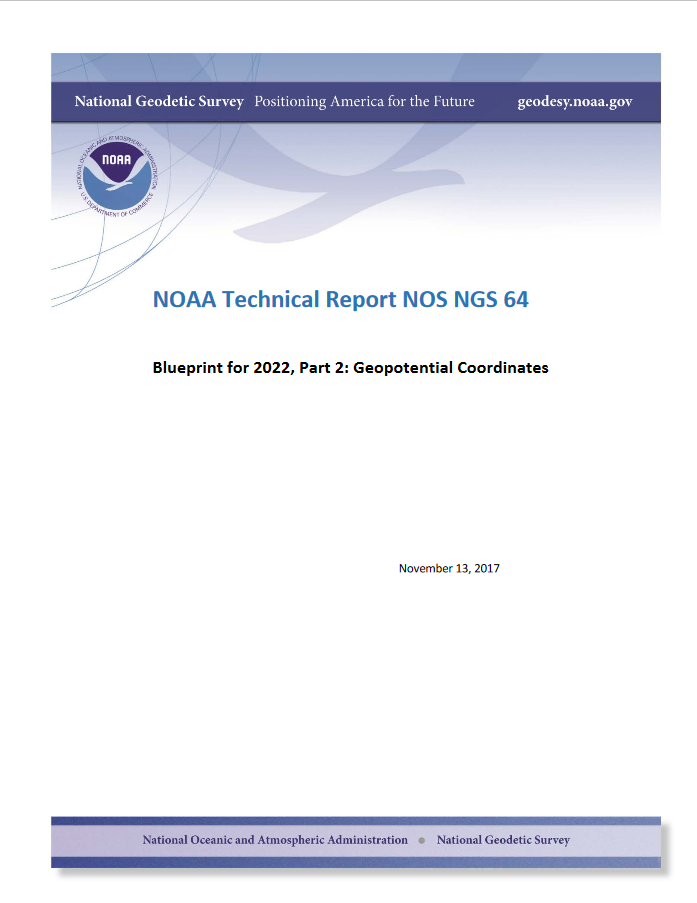 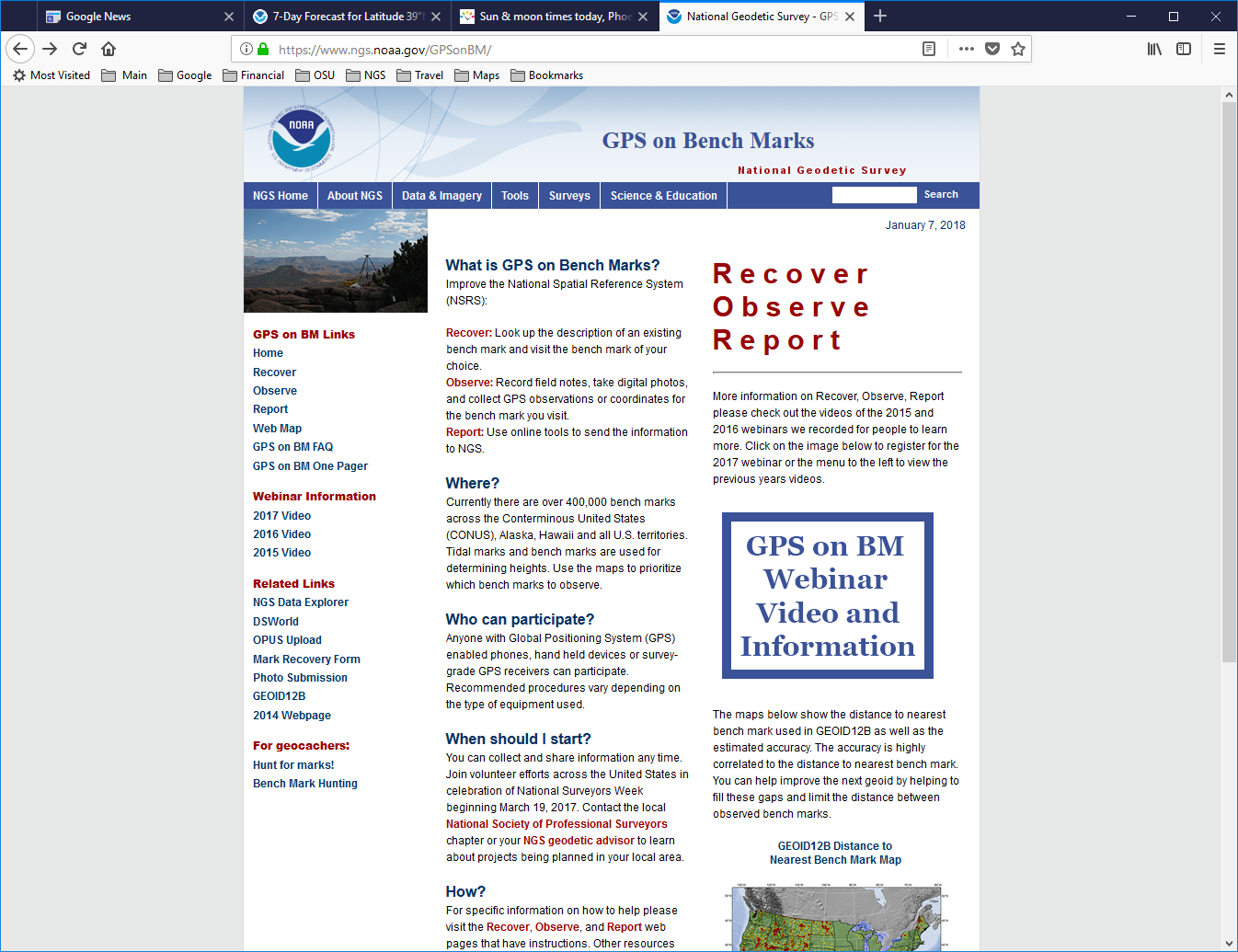 GPS on Bench Marks
NGS GIS Map - GPS on Bench Mark
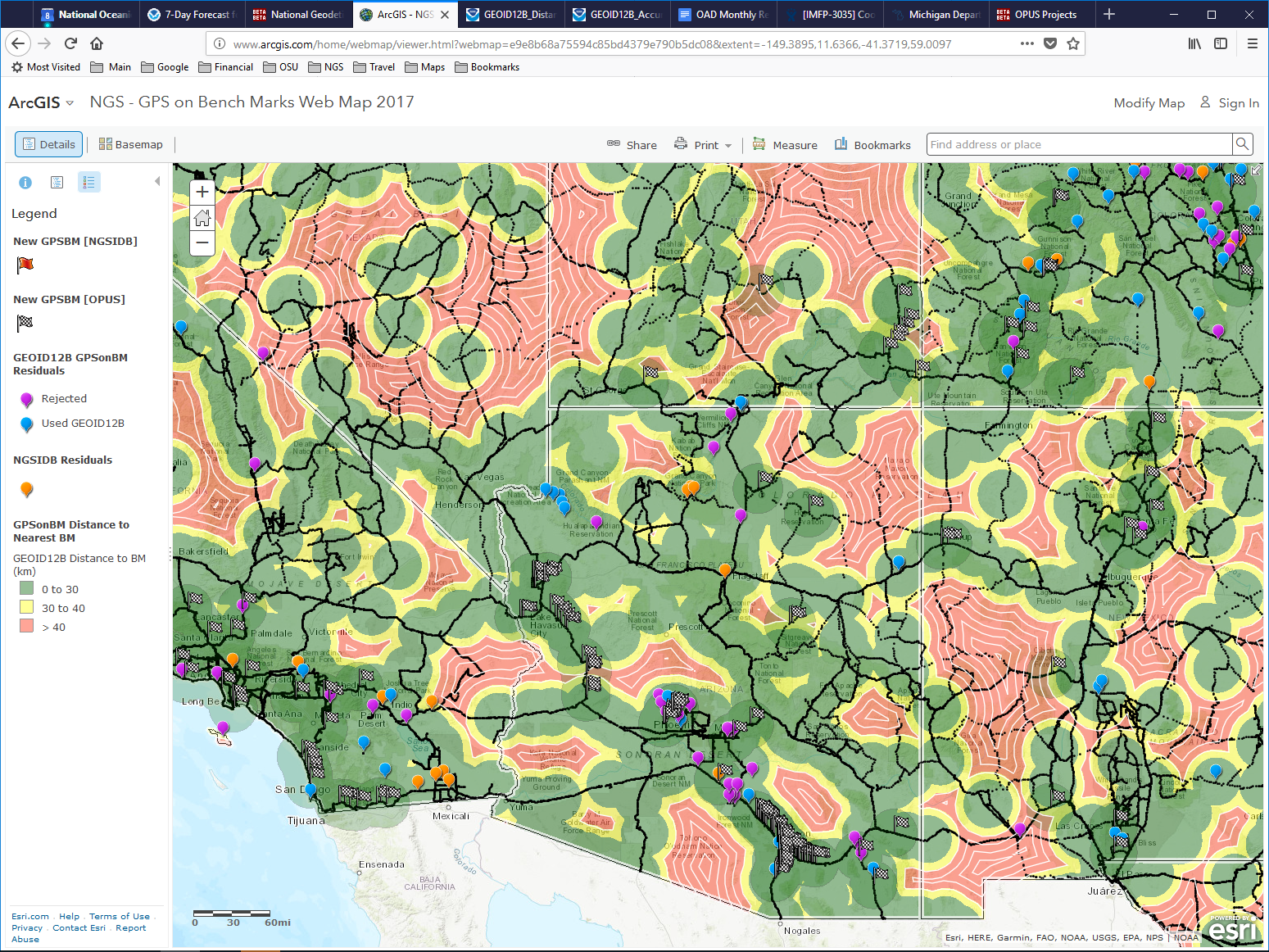 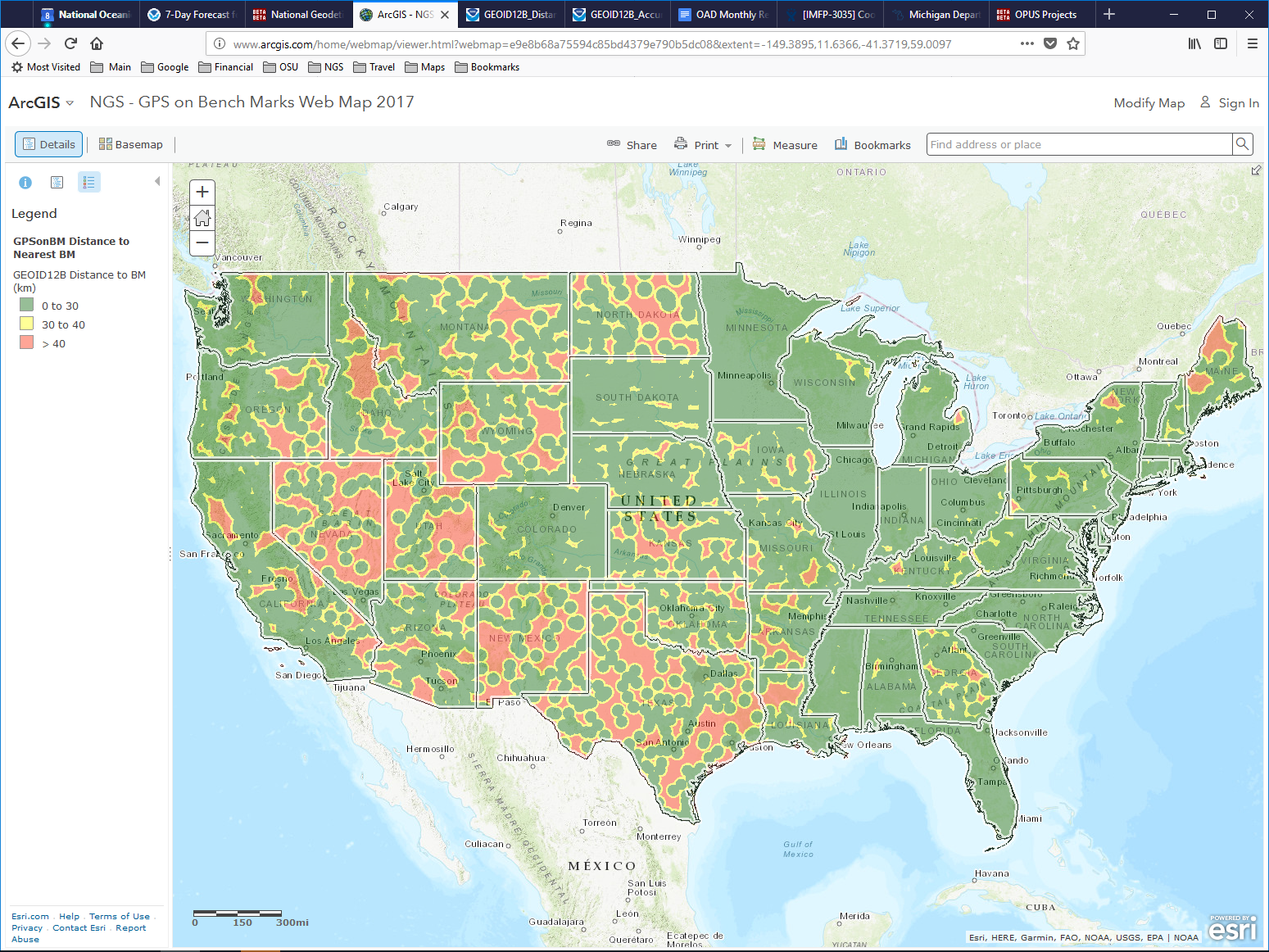 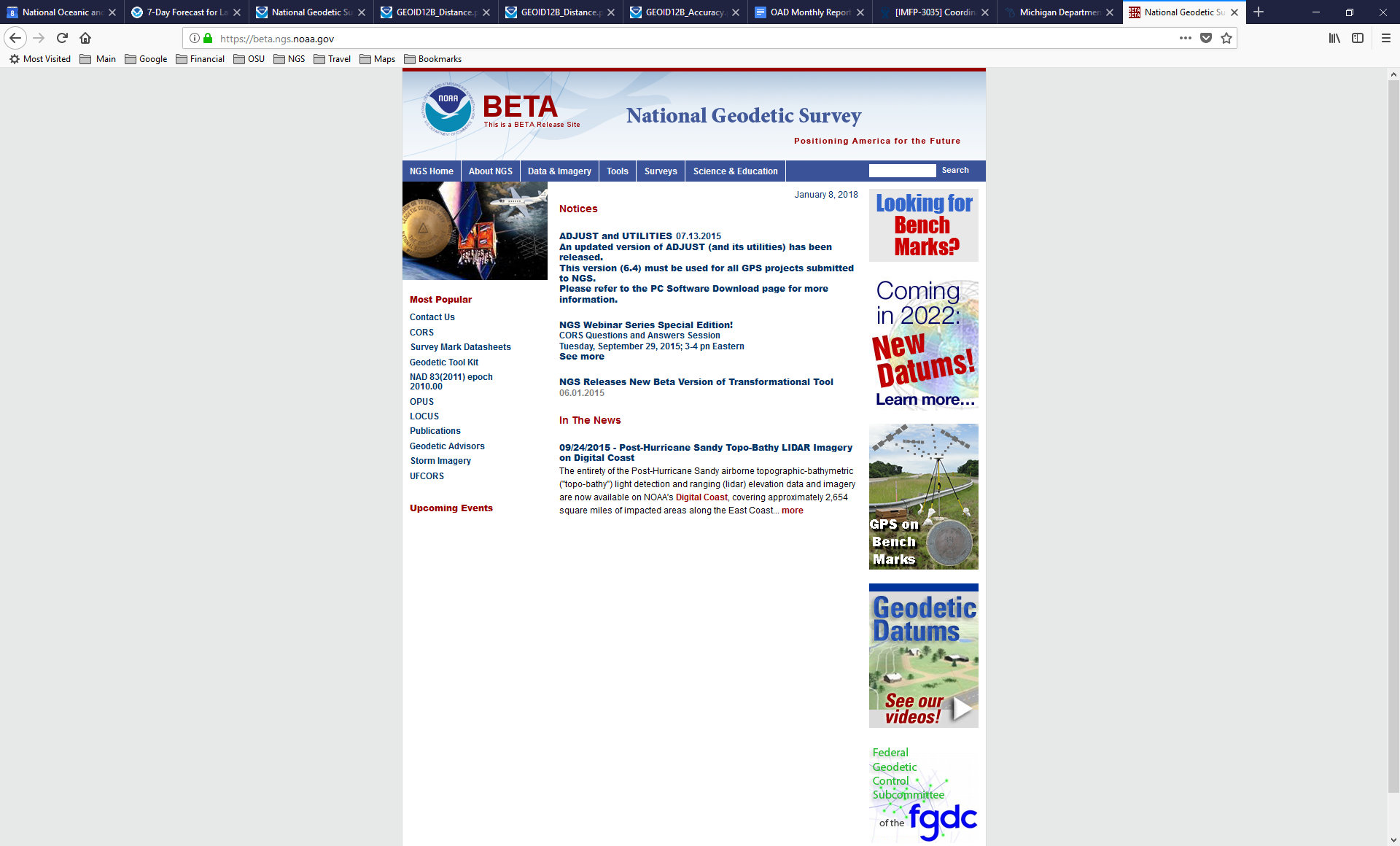 beta.ngs.noaa.gov
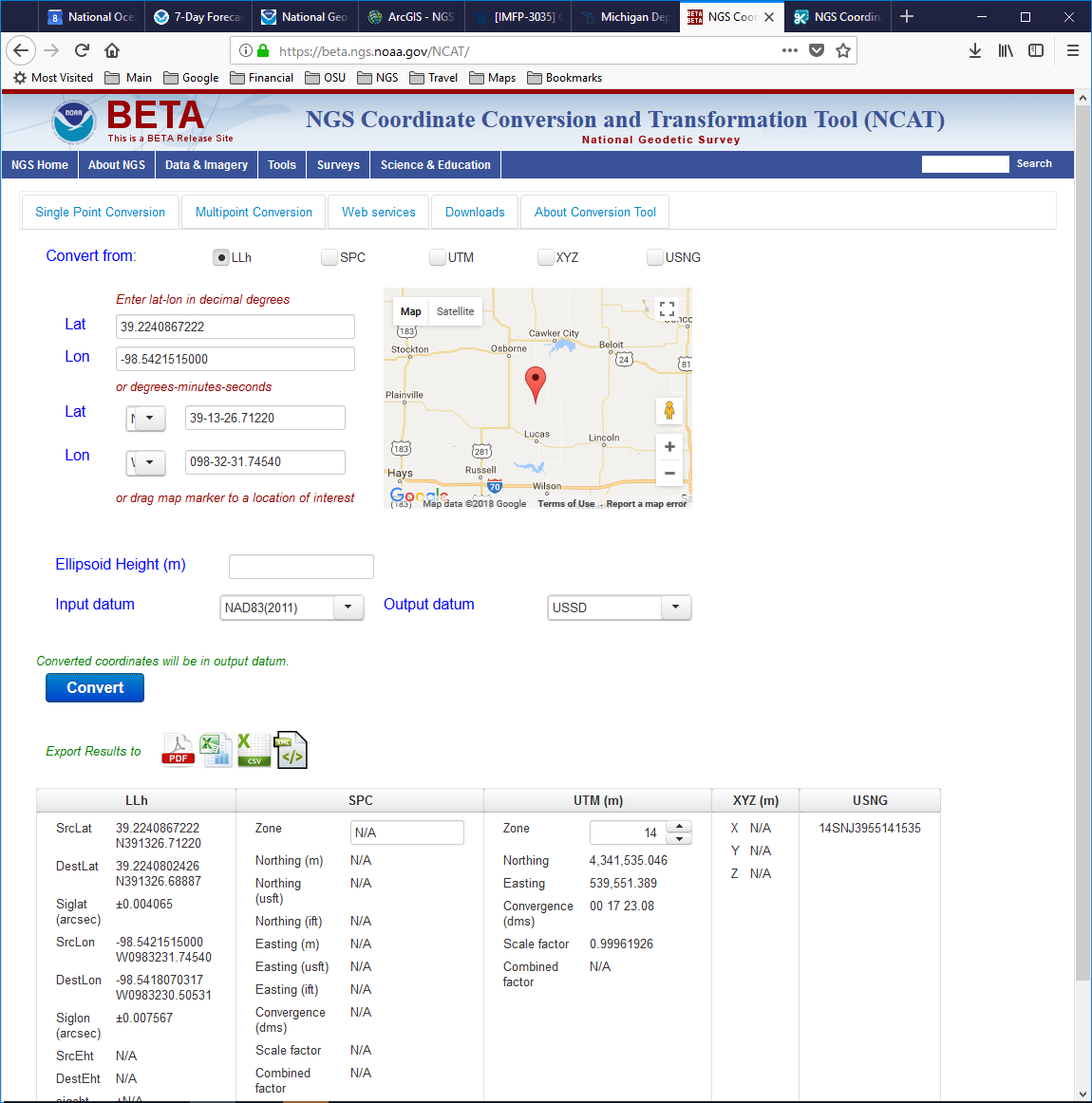 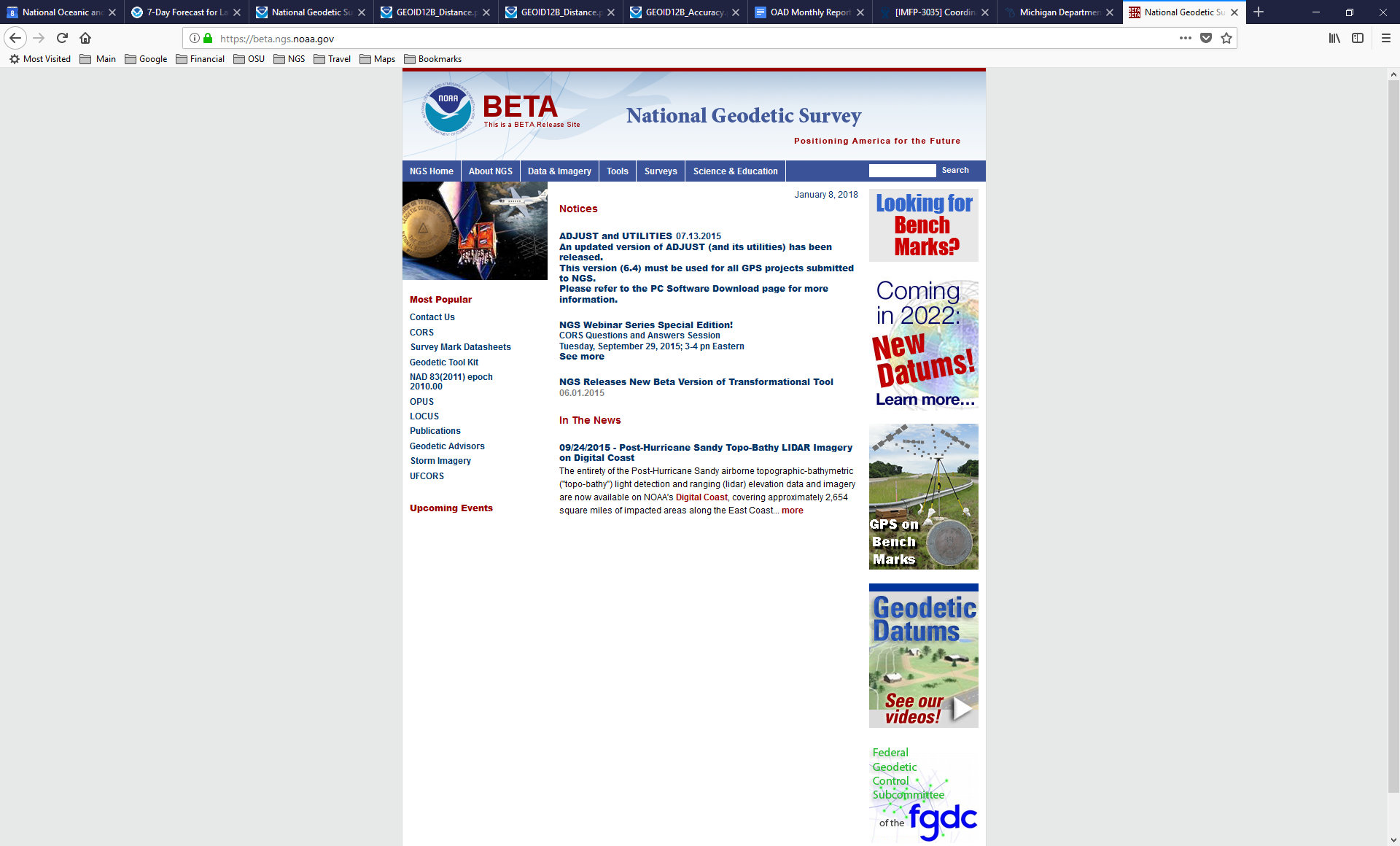 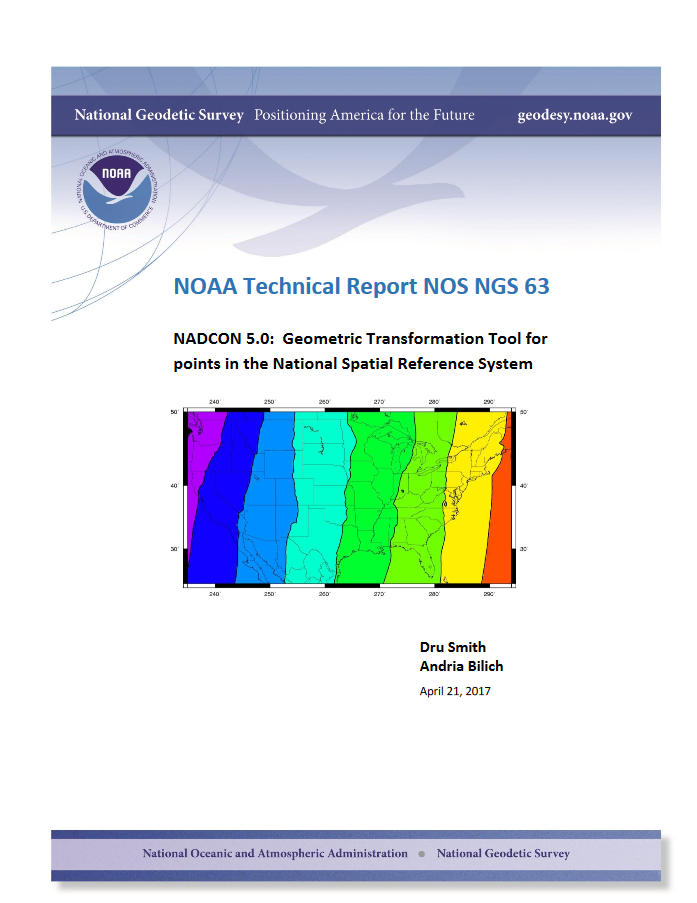 beta.ngs.noaa.gov/NCAT
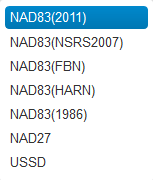 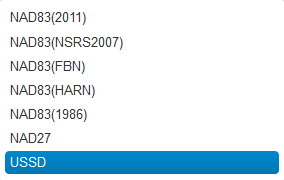 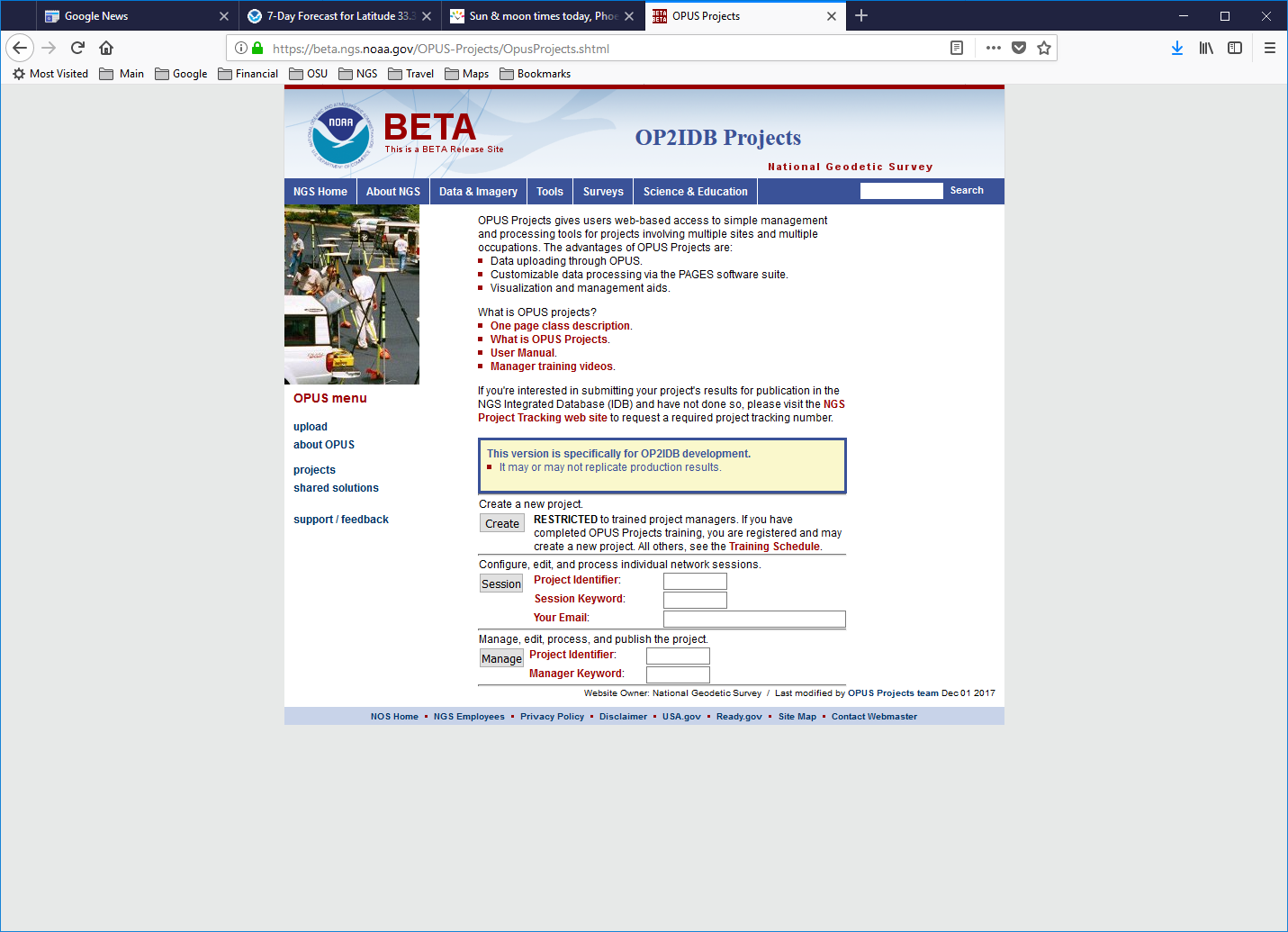 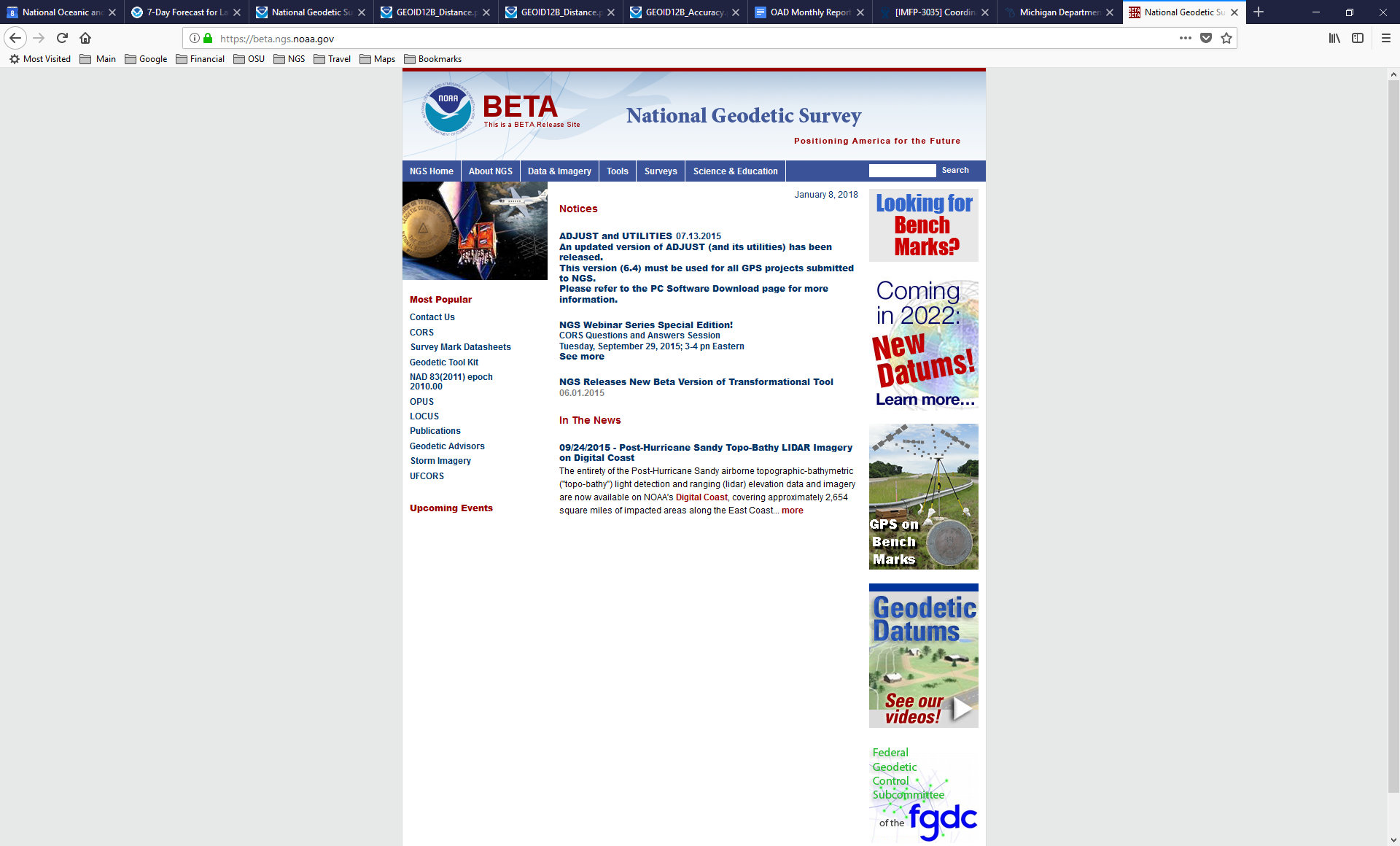 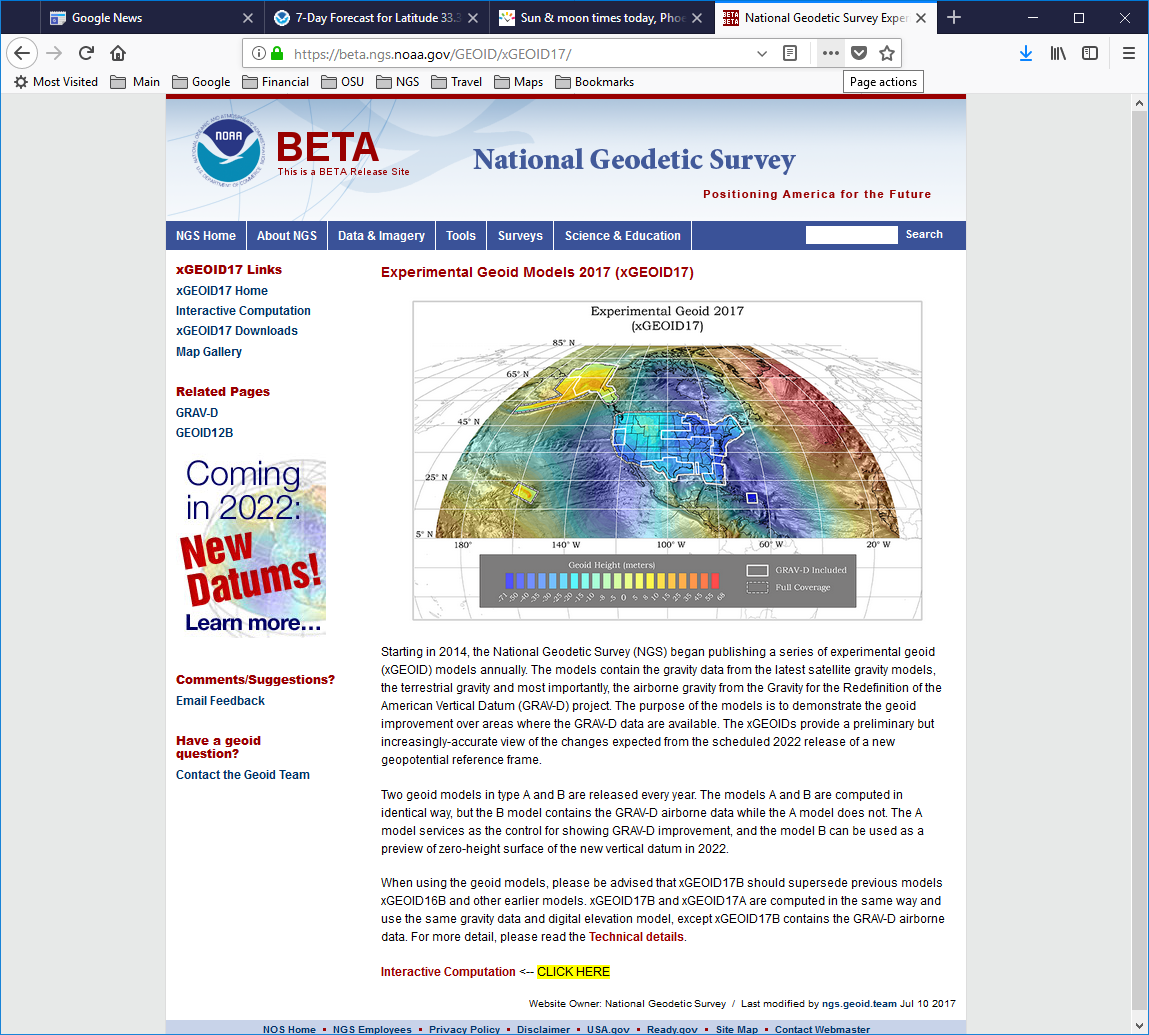 beta.ngs.noaa.gov/GEOID/xGEOID17
New State Plane Coordinate System
State Plane Coordinate System of 2022 (SPCS2022)
Referenced to new 2022 TRFs
Based on same reference ellipsoid (GRS 80)
Same 3 conformal projection types
Lambert Conformal Conic (LCC)
Transverse Mercator (TM)
Oblique Mercator (OM)
NGS in process of specifying SPCS2022 characteristics
Draft policy and procedures for public comment
Federal Register Notice on policy and procedures
New report on State Plane history, policy, and future
NOTE:  SPCS2022 characteristics currently in review
Approved version may differ from what is presented here
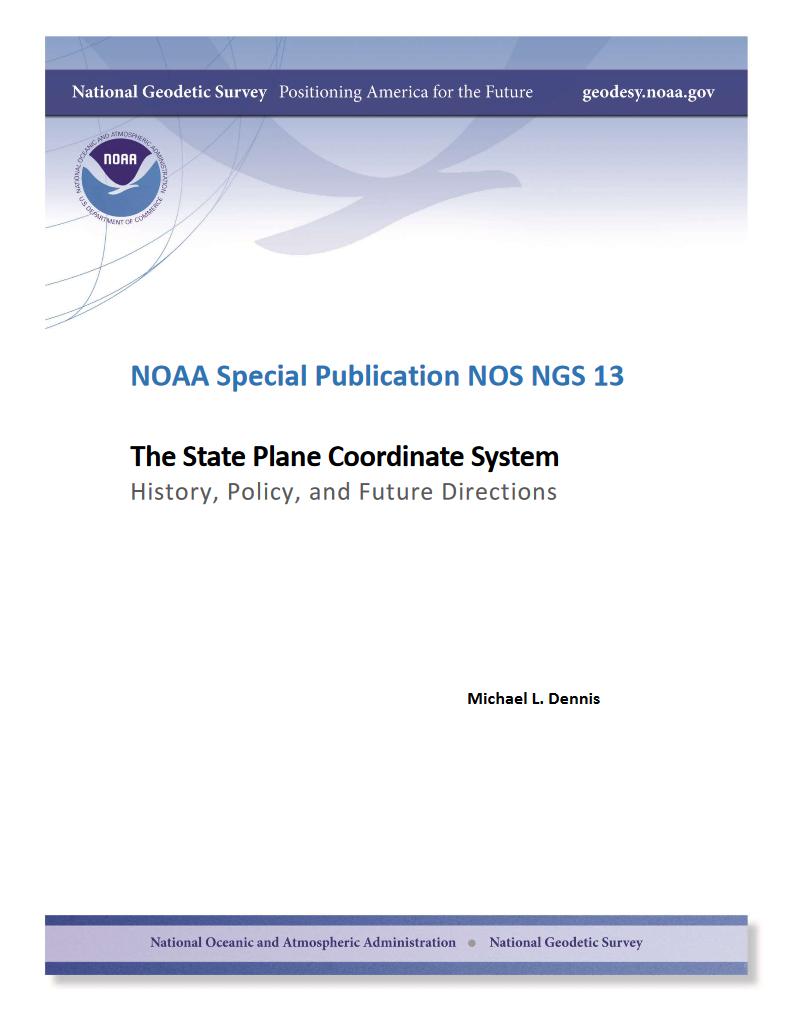 SPCS Special Publication
History of NGS projections (1853 to present)
SPCS policies and legislation
Departures from policy and convention
Recent developments in projected coordinate systems
Appendices
Defining parameters for ALL zones of ALL versions of SPCS, plus additional information
Status of SPCS 83 legislation and foot conversions
State Plane Coordinate Systems of 1927 (134 zones) and 1983 (125 zones)
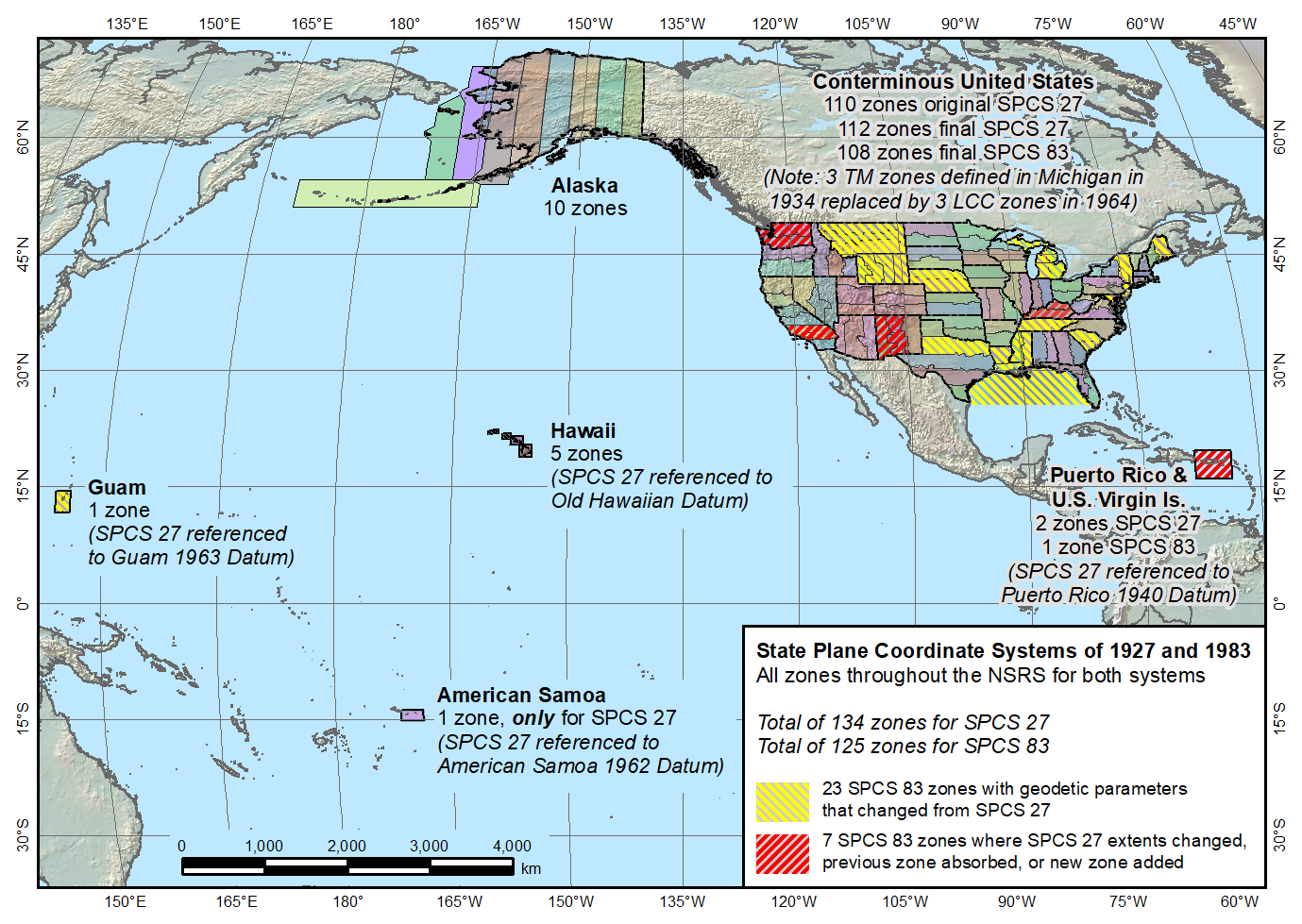 Guam SPCS 83 zone added in 1995
Original SPCS 27, as of 1934 (110 zones total)
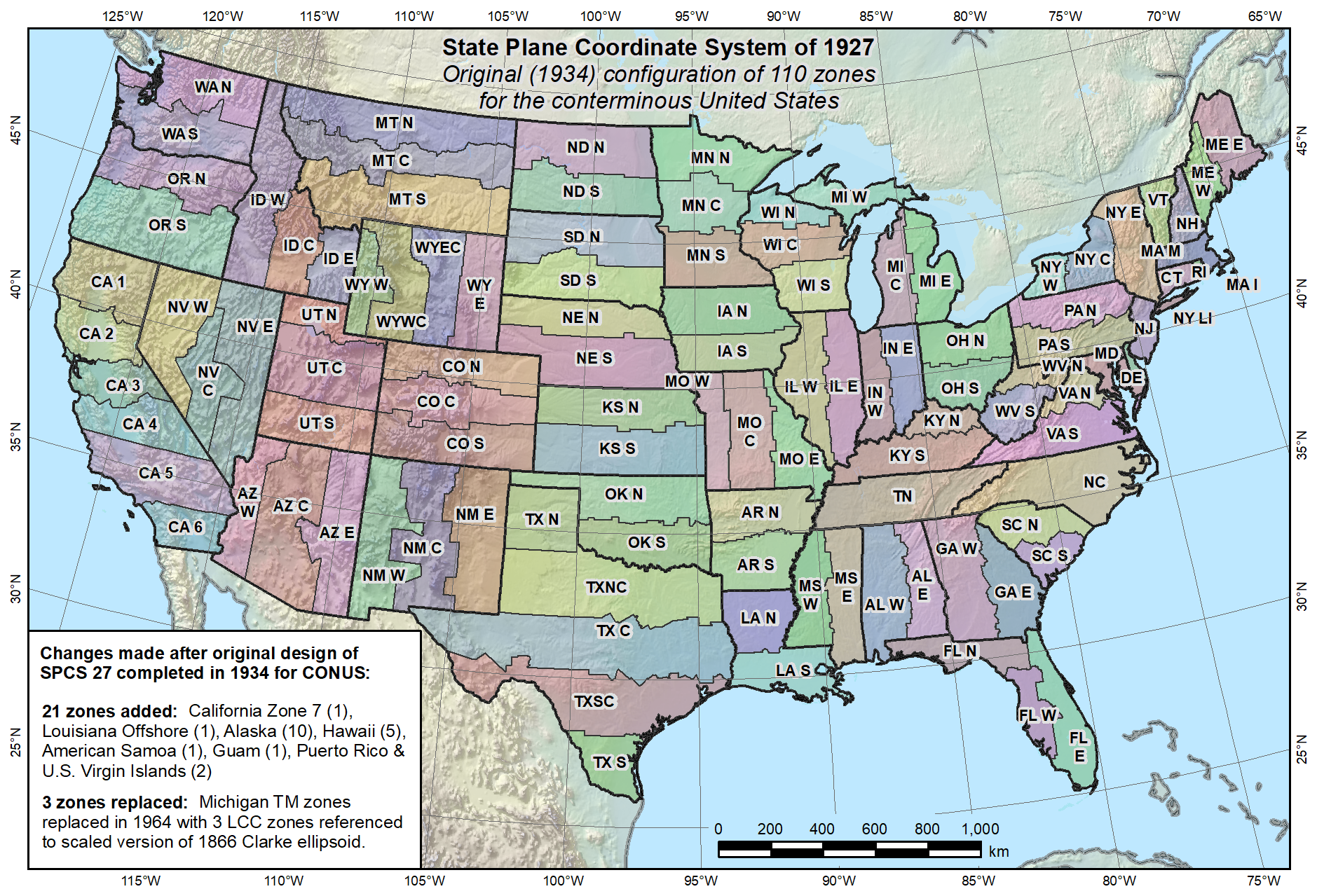 Final SPCS 27, as of 1968 (112 zones in CONUS, 131 zones total)
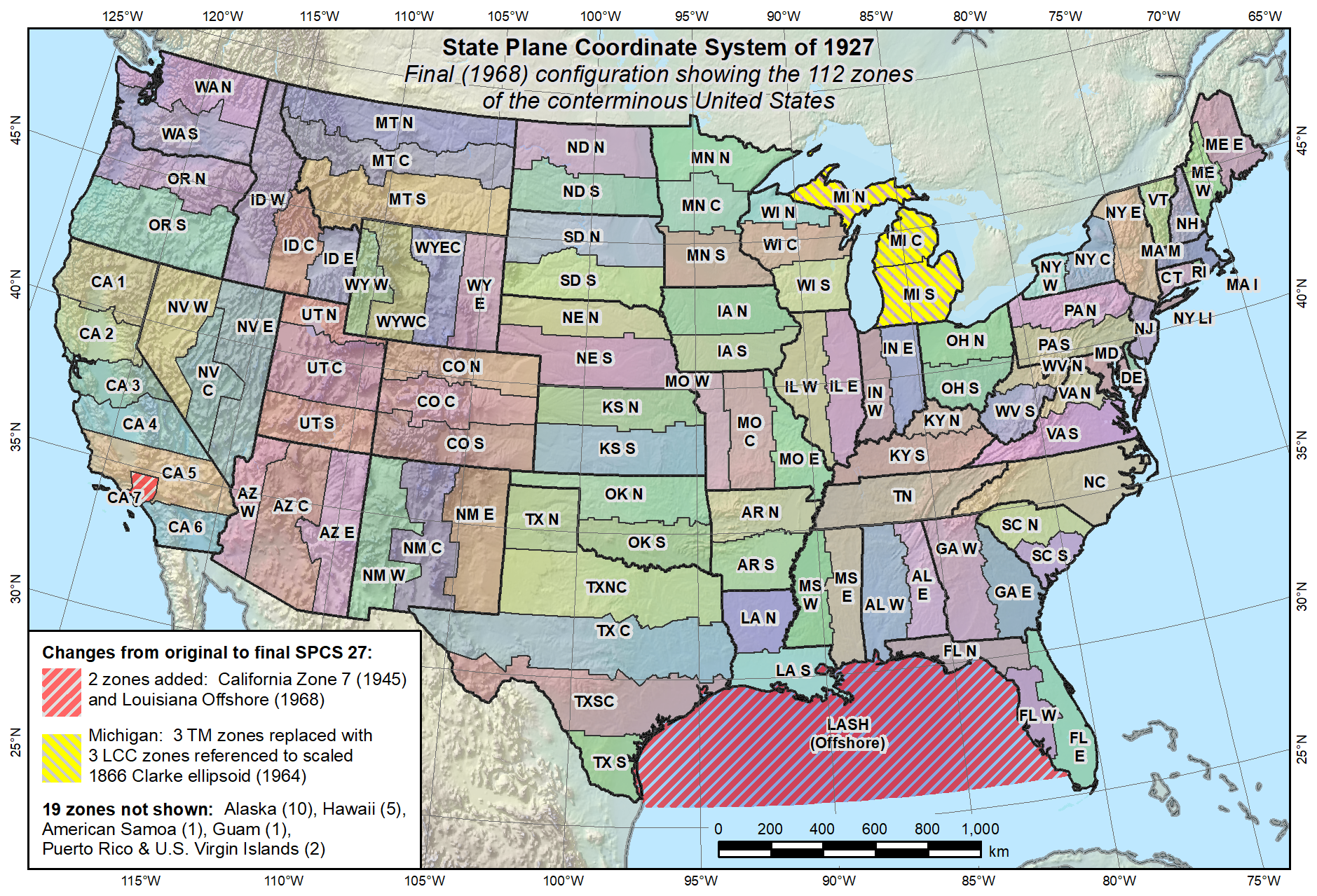 Reduced distortion zones added: CA 7 (1945) MI (1964)
Final SPCS 83, as of 2001 (108 zones in CONUS, 125 zones total)
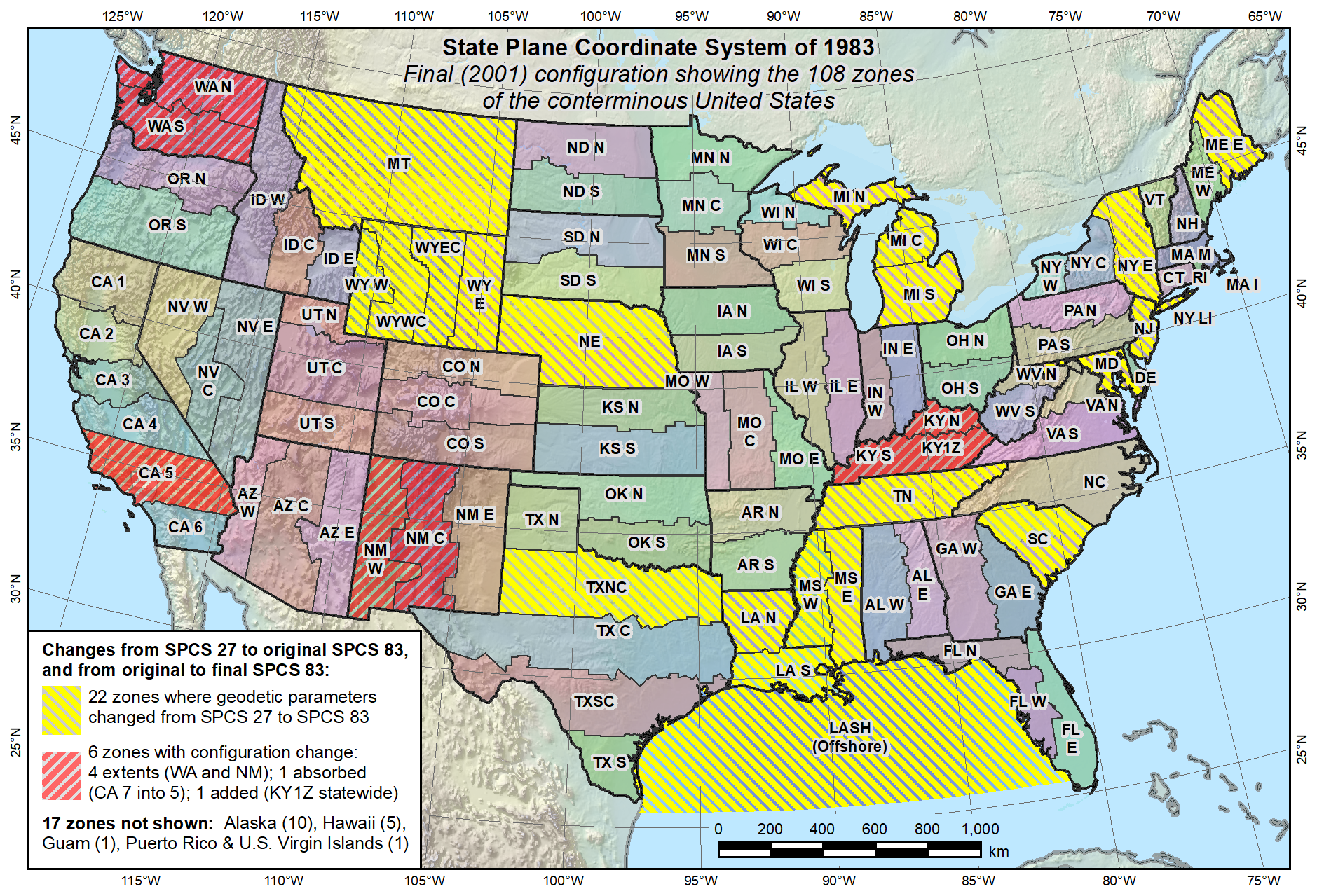 KY statewide zone added in 2001
Alaska State Plane Coordinate Systems of 1927 and 1983 (10 zones)
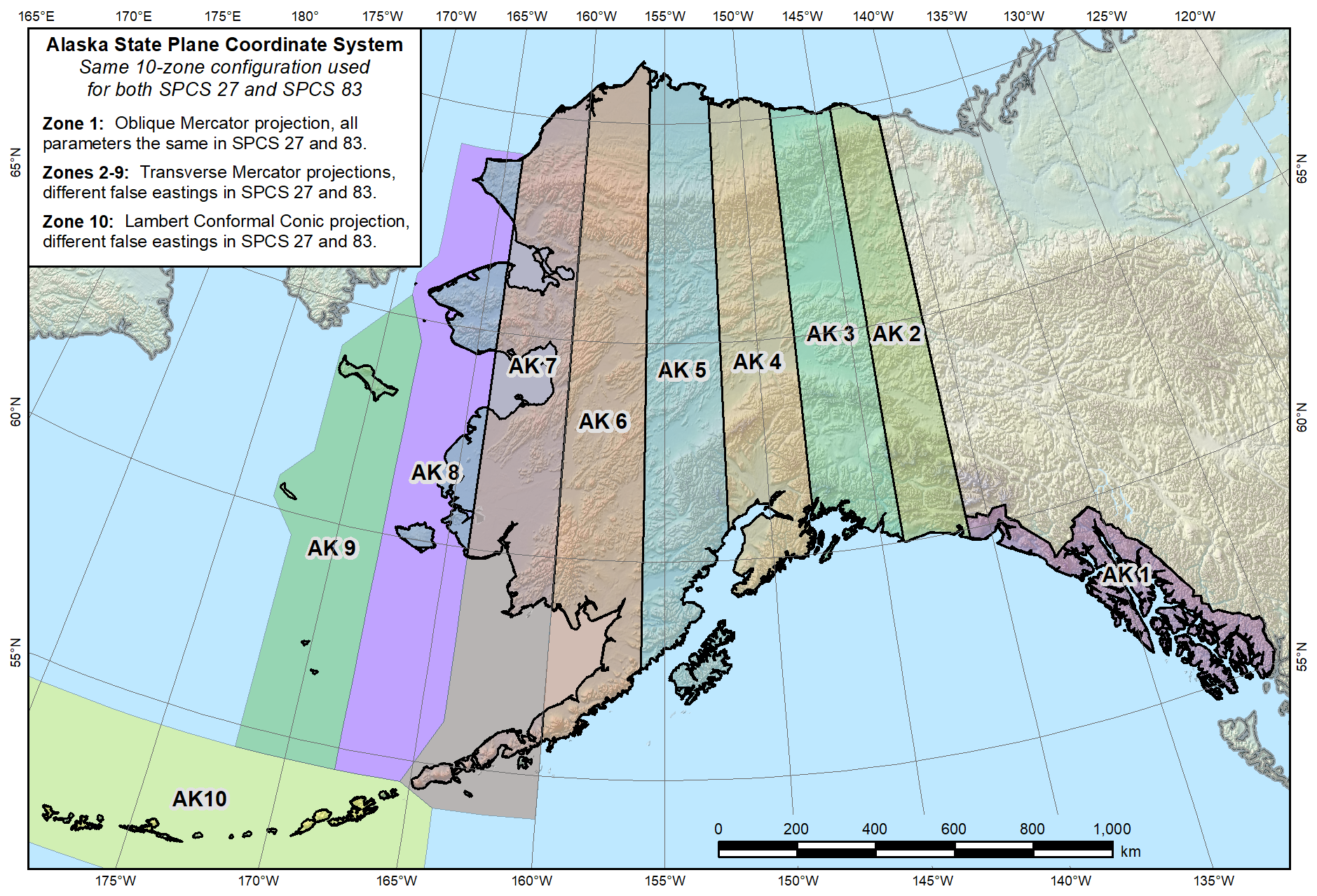 Hawaii State Plane Coordinate Systems of 1927 and 1983 (5 zones)

“SPCS 27” version referenced to Old Hawaiian Datum
Puerto Rico and U.S. Virgin Islands State Plane Coordinate Systems of 1927 (2 zones) and 1983 (1 zone)

“SPCS 27” version referenced to 
Puerto Rico 1940 Datum
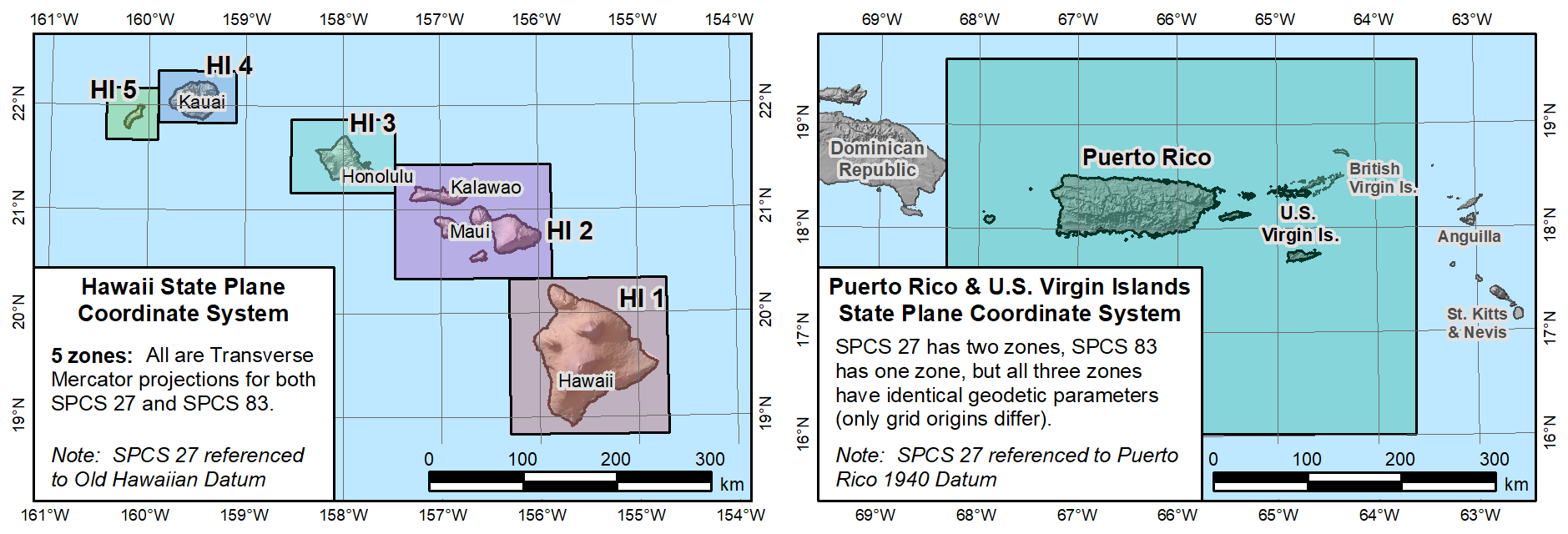 Draft SPCS2022 Policy & Procedures
Release for 6-month public comment period
Deadline for comments set at July 31, 2018
Stakeholder input on what they want for their zones
DOTs, GIS offices, professional societies, universities
Deadlines (draft):
Dec 31, 2019 for requests and proposals
Dec 31, 2020 for submitted designs
Includes SPCS2022 characteristics & requirements
Projection types and parameters
Default designs (if no consensus stakeholder input)
“Layered” zones and low-distortion projections (LDPs)
Linear distortion design criteria
Difference in distance between “ground” and “grid” (projected)
Linear distortion magnitudes
±20 ppm = 2 cm/km = 0.1 ft/mile = 1 : 50,000
Often used as “low distortion” design criterion (at ground)

±50 ppm = 5 cm/km = 0.3 ft/mile = 1 : 20,000
Minimum design criterion for SPCS2022 designs by NGS (at ground)

±100 ppm = 10 cm/km = 0.5 ft/mile = 1 : 10,000
“Nominal” maximum State Plane value (on ellipsoid)
Can be much greater at topo surface

±400 ppm = 40 cm/km = 2.1 ft/mile = 1 : 2,500
Maximum UTM value (on ellipsoid)
Maximum design criterion for SPCS2022 zones (at ground)
Default SPCS2022 designs (draft)
Most zones will keep same extents and projection type
Modifications to align with SPCS2022 policy:
Scale redefined with respect to topographic surface
One-parallel Lambert and local Oblique Mercator
Some possible changes in projection types and zones: 
Single OM zone for FL peninsula (replaces 2 TM zones)
Single OM zone for Hawaii (replaces 5 TM zones)
Group RI, CT, MA into one zone (reduces number zones by 3)
Include Guam and CNMI in a single TM zone
Define LCC zone for American Samoa
Redefine AK zones to better correspond to land use
Zone added for Washington D.C.
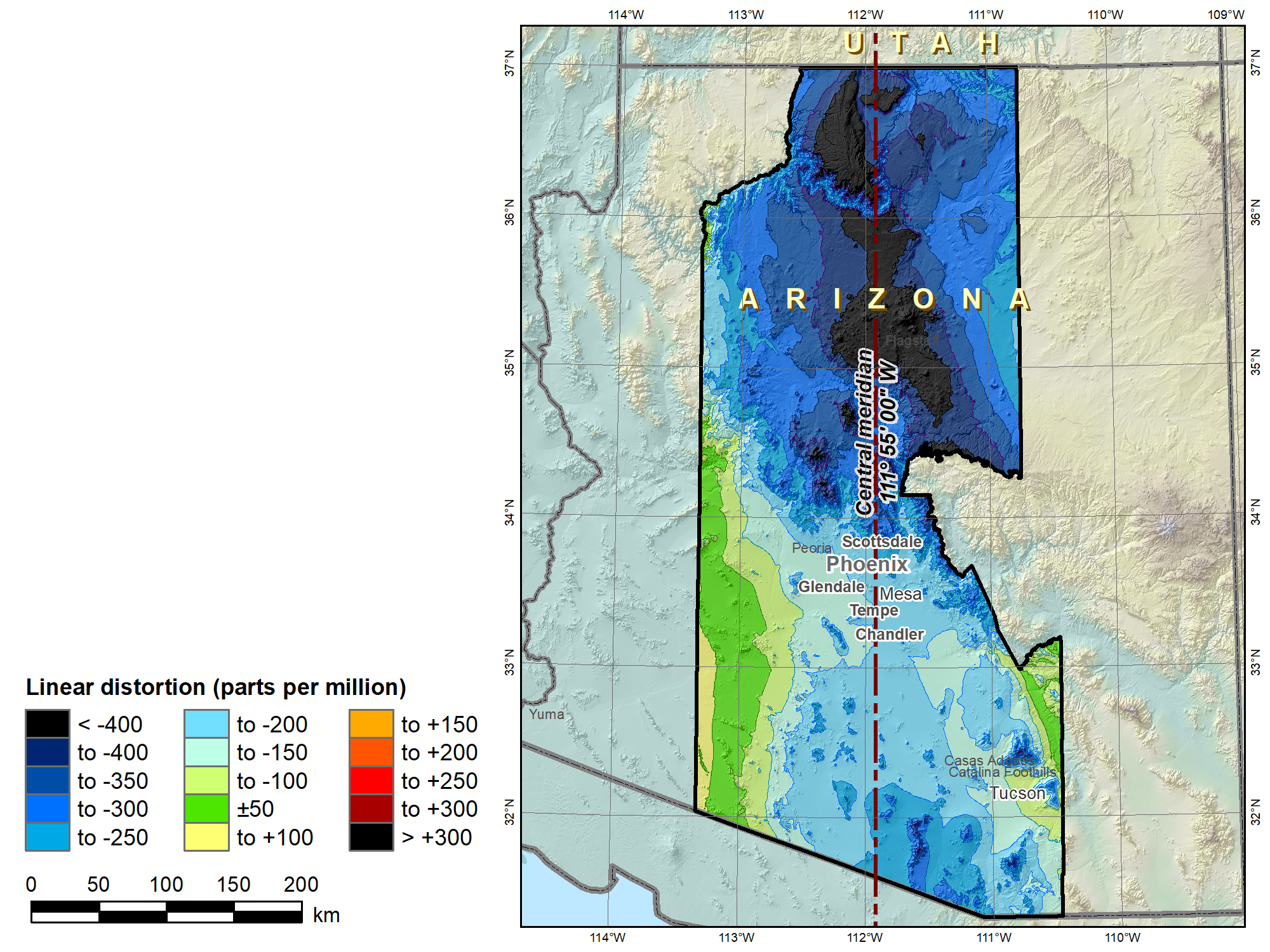 SPCS 83Arizona Central Zone (Transverse Mercator)
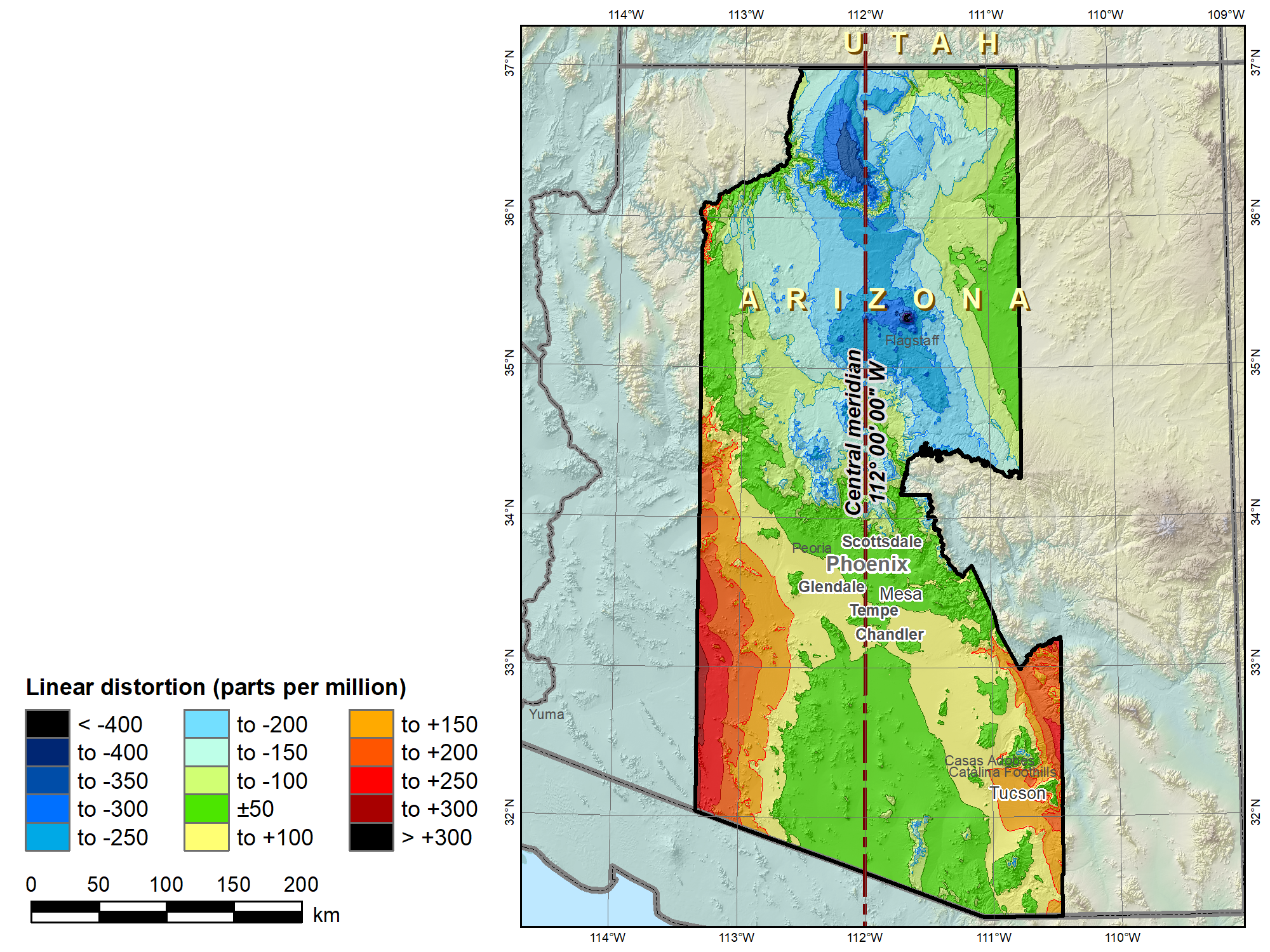 SPCS2022 “default” Arizona Central Zone (Transverse Mercator)
No change in projection type or zone extents
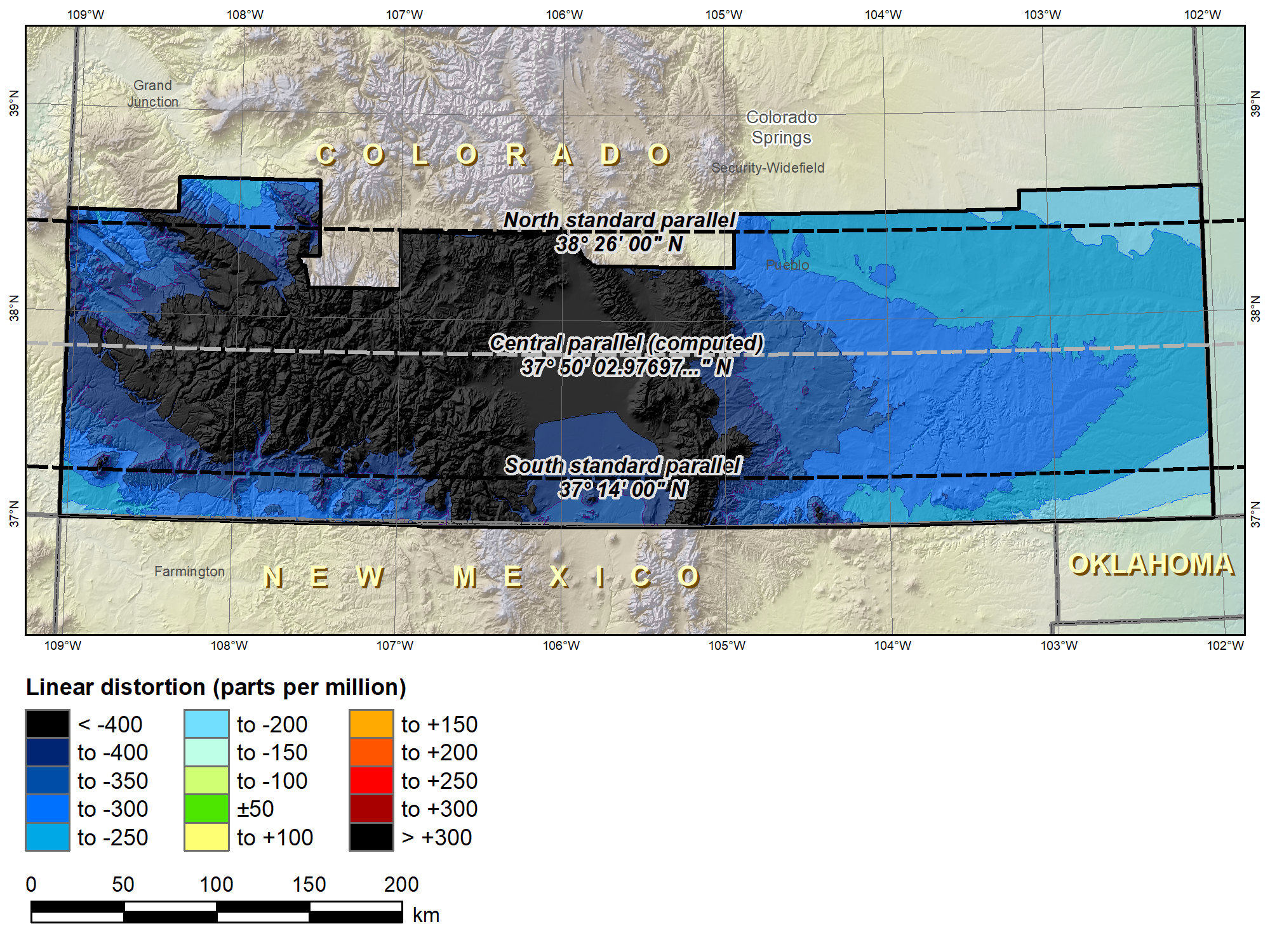 SPCS 83 Colorado South (Lambert Conformal Conic 2-parallel)
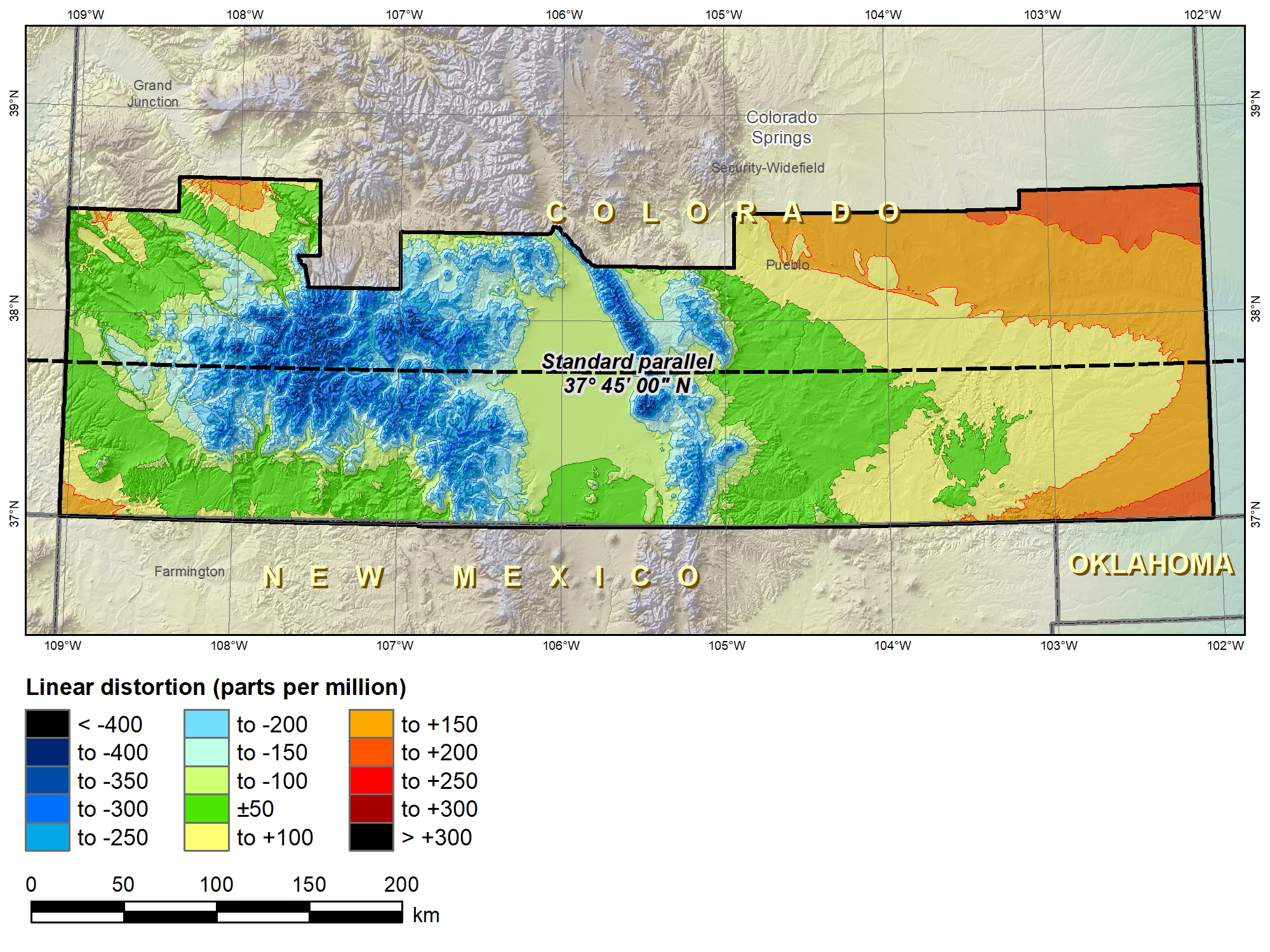 SPCS2022 “default” CO S (Lambert Conformal Conic 1-parallel)
No change in projection type or zone extents
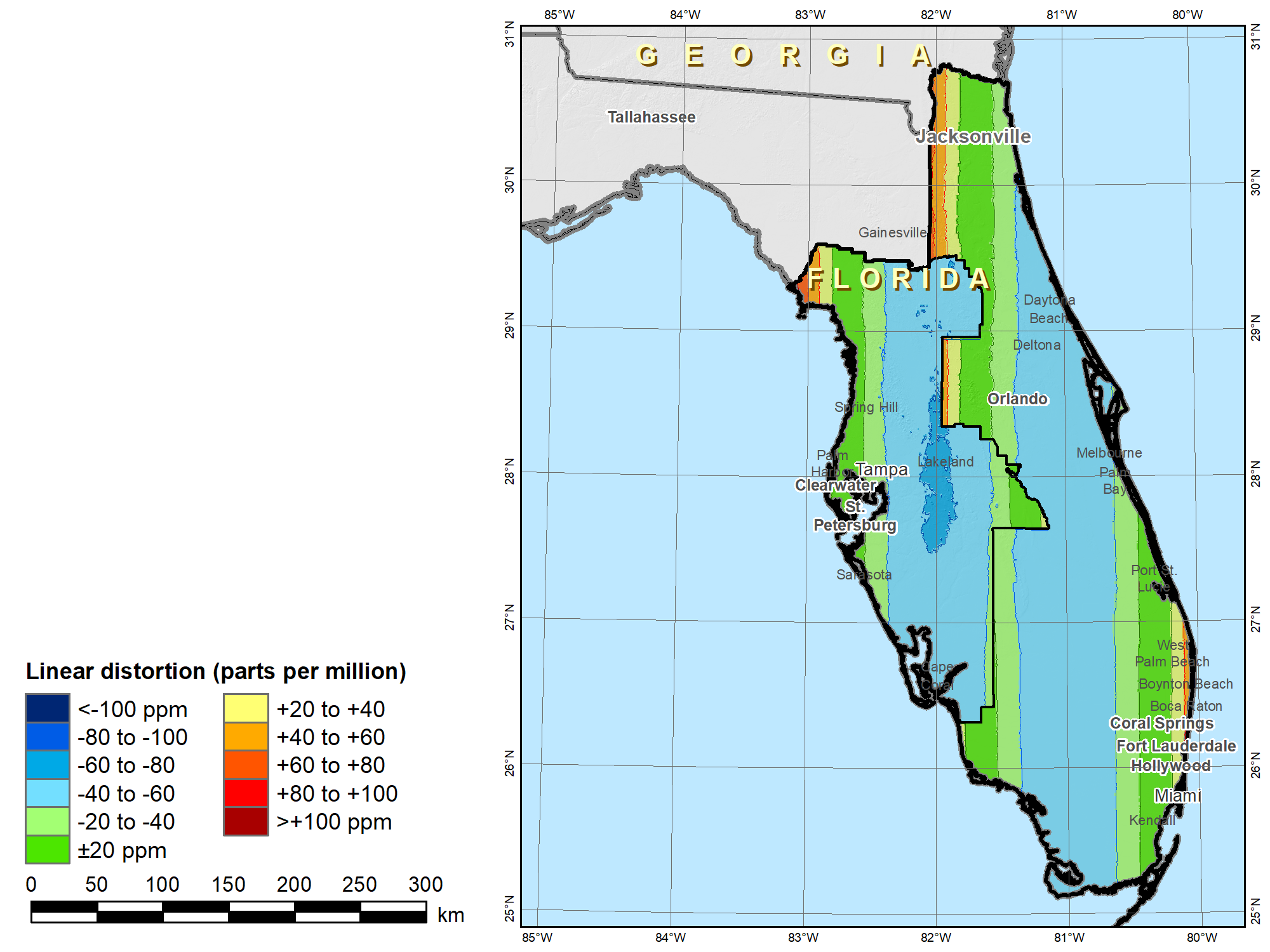 SPCS 83 Florida 
East & West zones
 (Transverse Mercator)
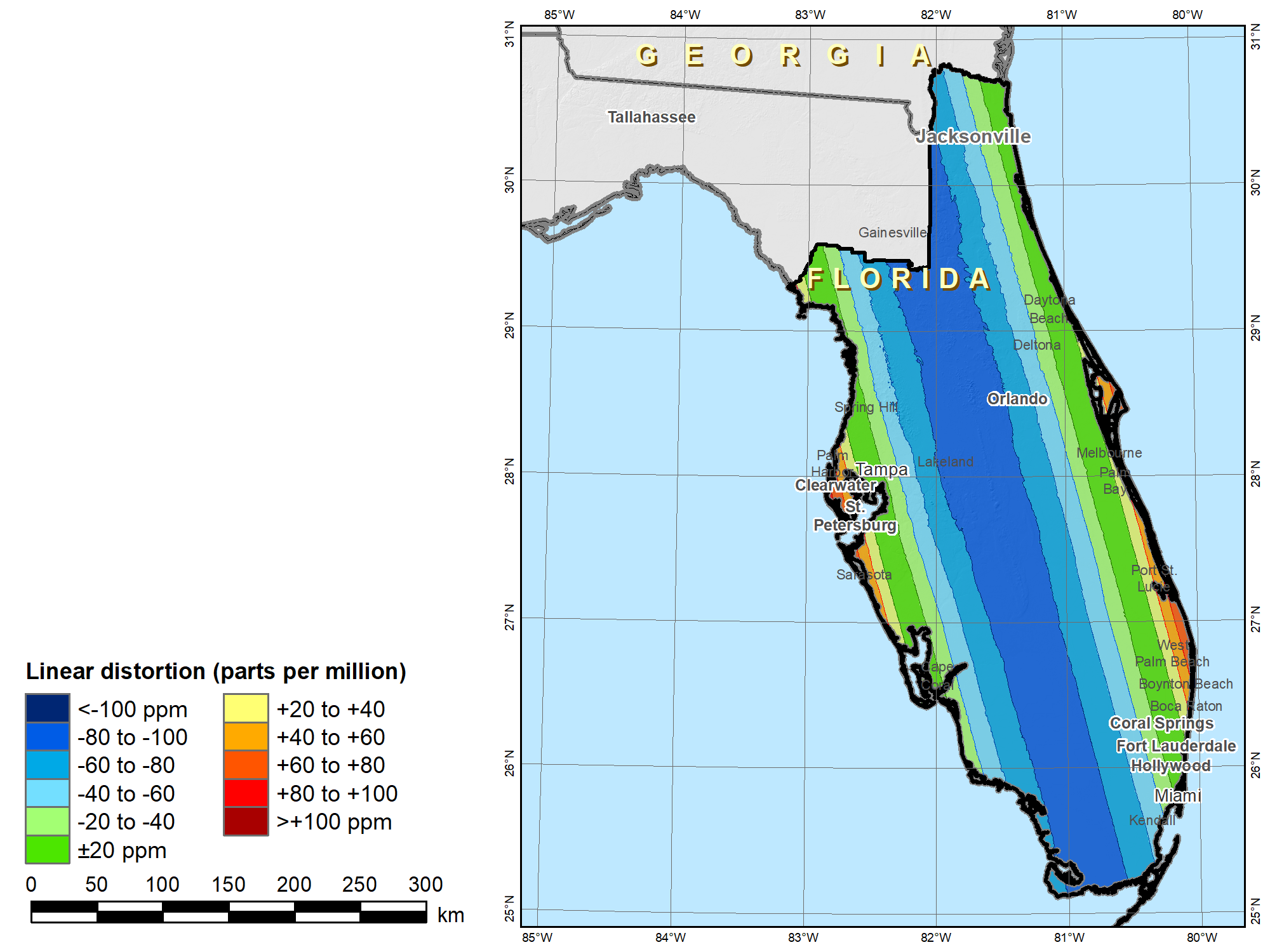 SPCS2022 “default” Florida peninsula (Oblique Mercator)
Change projection type and replace two zones with one
“Layered” zones (draft)
Limitations
Max of TWO layers:  Statewide and sub-zones
If two layers, one MUST be statewide
Minimum sub-zone dimension > 50 km
States often want statewide and small zones
Statewide:  Single geometry required for state GIS
Sub-zones:  Lower distortion for surveying/engineering
But not all states will want or need both types
Accommodates state needs, but with restrictions
Prevent poor design choices for statewide zones
And one already exists in SPCS 83…
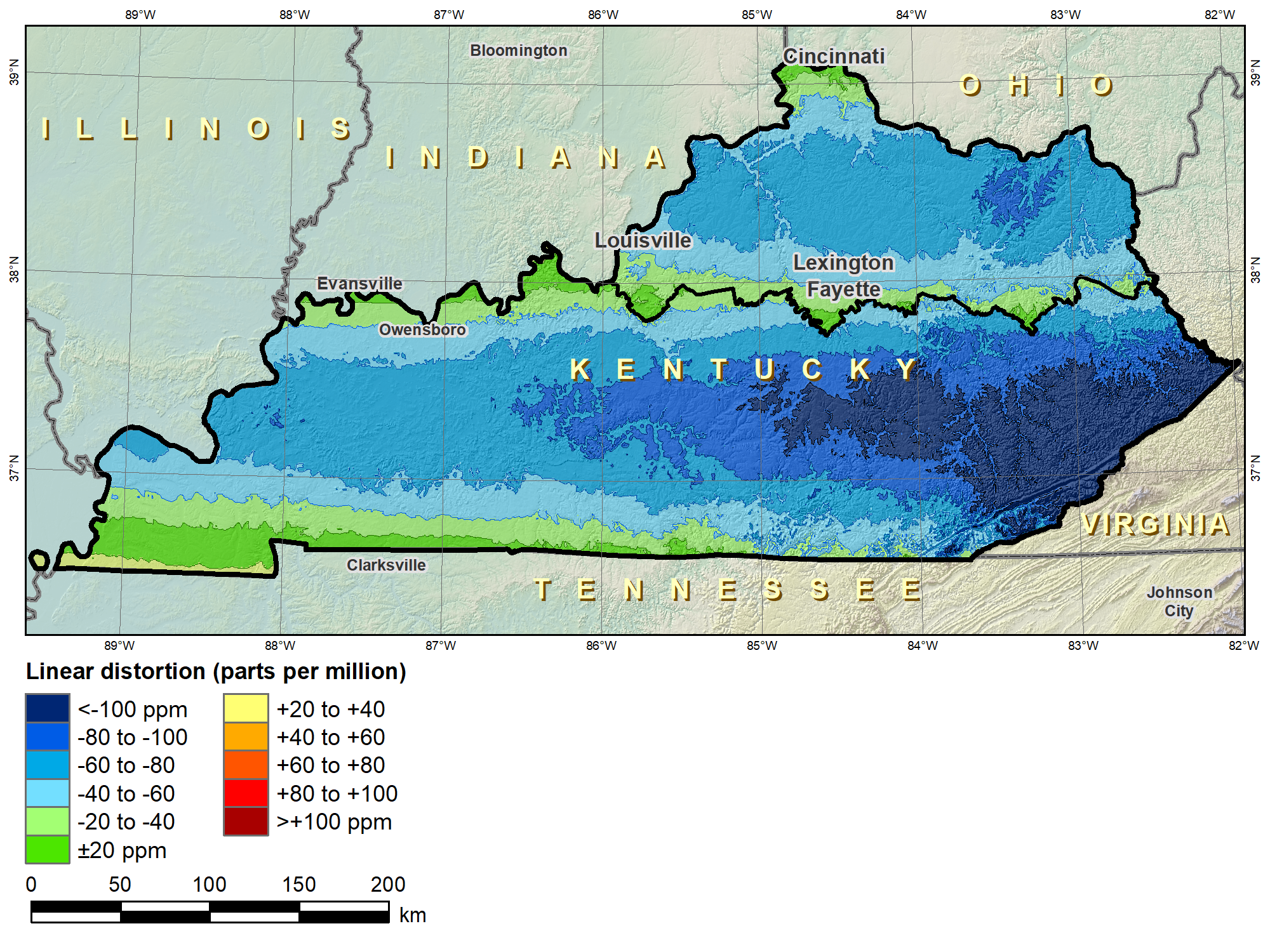 “Layered” zones
SPCS 83 Kentucky N and S zones (Lambert Conformal Conic)
Kentucky layered zones
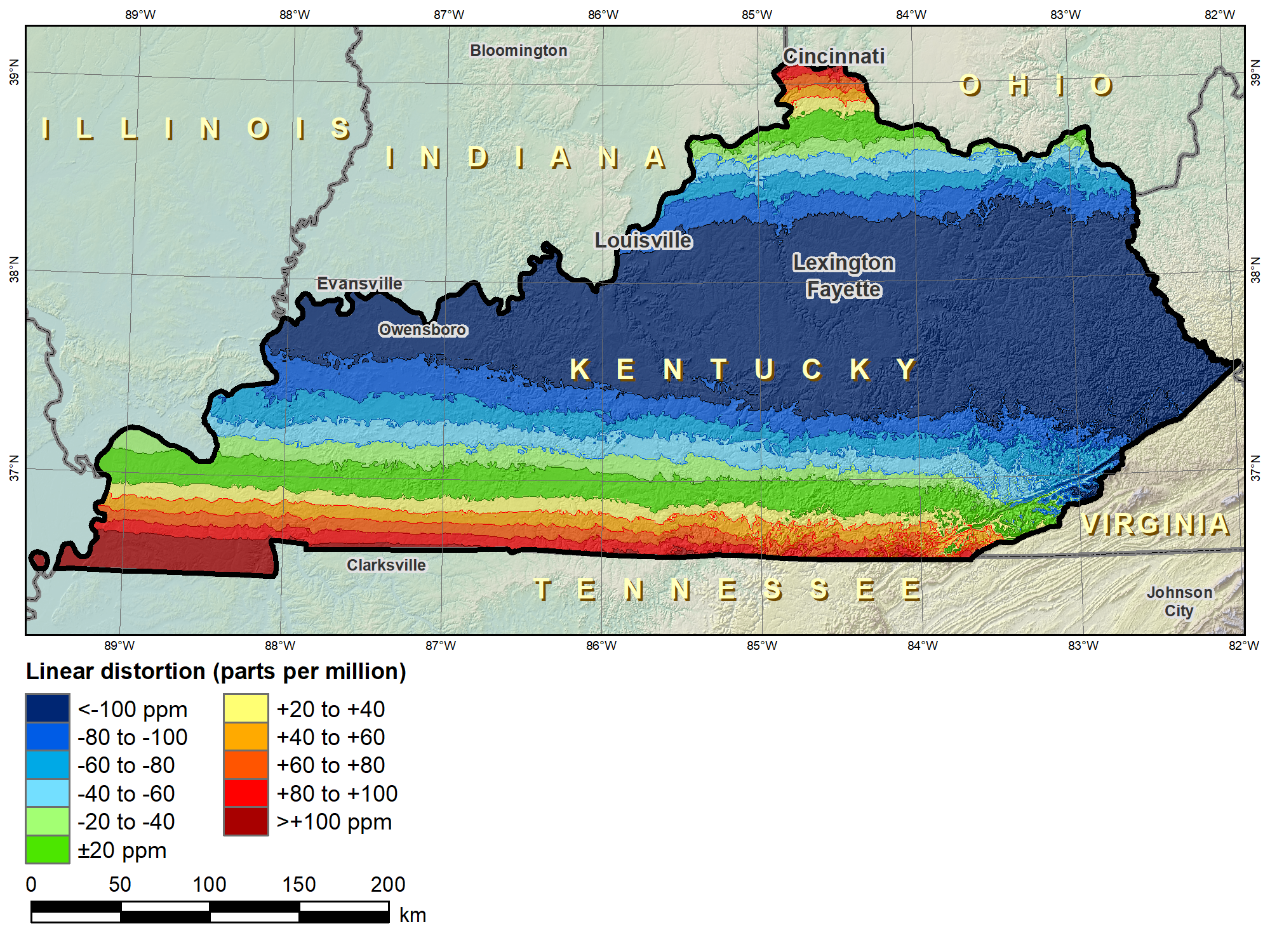 “Layered” zones
SPCS 83 Kentucky  statewide zone (Lambert Conformal Conic)
Kentucky layered zones
Linear distortion design criteria
NGS design of zones requested by stakeholders
Limited to zones with 50-400 ppm distortion criterion
50 ppm = 5 cm/km = 0.3 ft/mi = 1:20,000
100 ppm = 10 cm/km = 0.5 ft/mi = 1:10,000
400 ppm = 40 cm/km = 2.1 ft/mi = 1:2,500
Design criterion < 50 ppm (“low distortion”)
Min criterion 20 ppm = 2 cm/km = 0.1 ft/mi = 1:50,000 
Must be designed by others (not by NGS)
Proposed and final design reviewed by NGS
What is the current situation with “low distortion” projected coordinate systems?
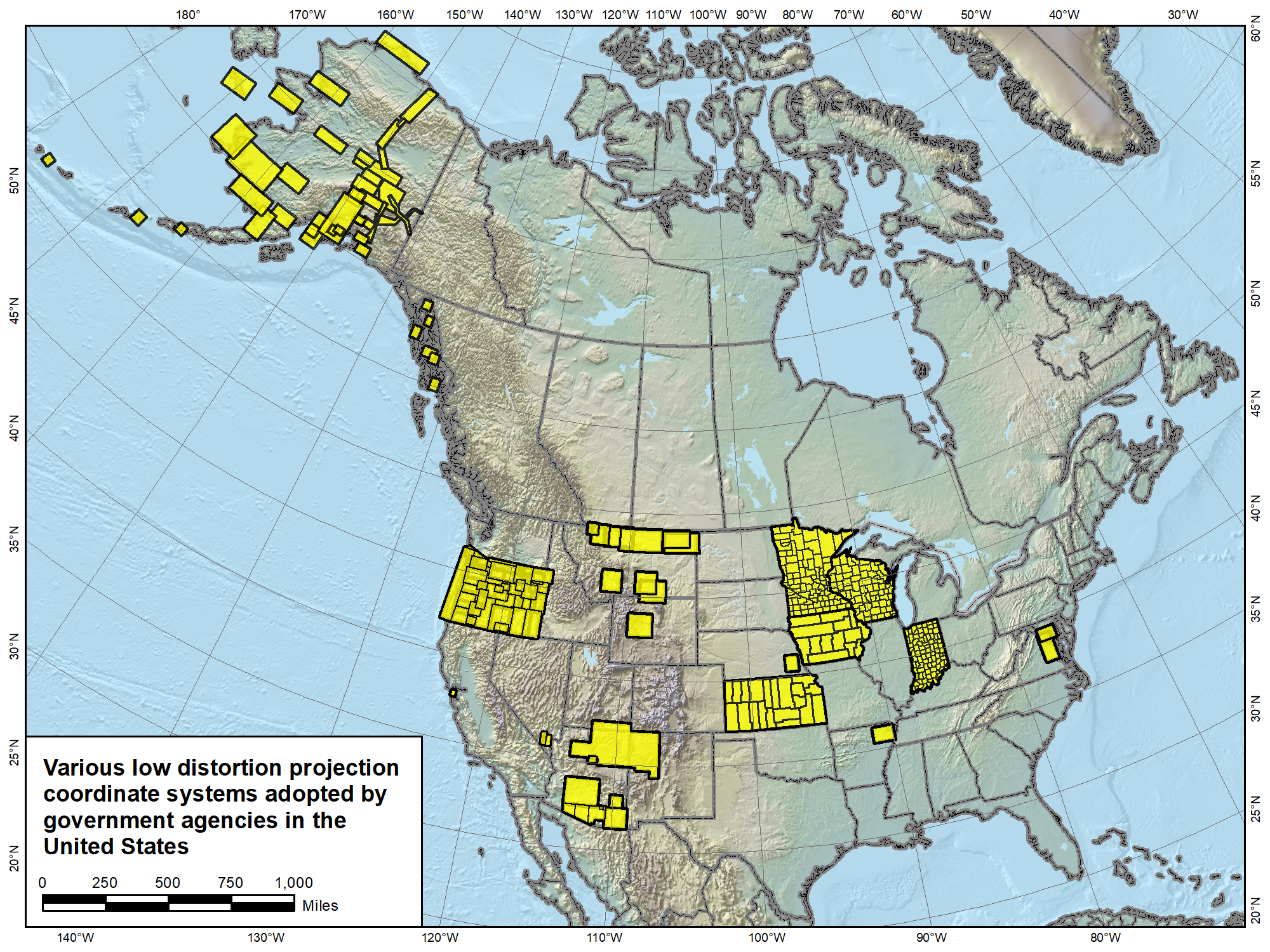 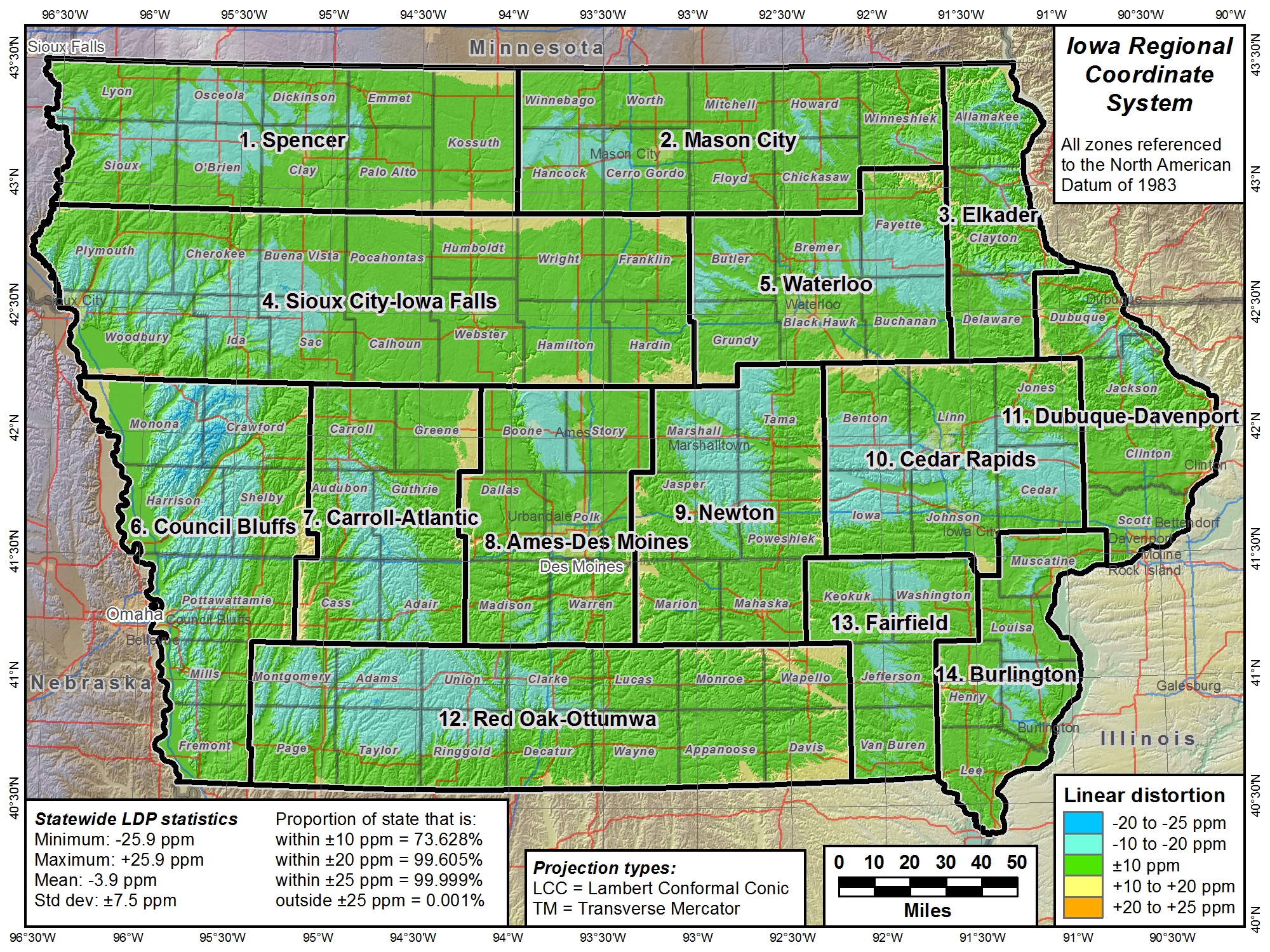 Iowa has already requested this system be part of SPCS2022
Summary:  NSRS Modernization
New “datums” for 2022
Four new Terrestrial Reference Frames
New Geopotential Datum (NAPGD2022)
New publications
New datums, NADCON 5, State Plane
New products and services
GPS on BMs, NCAT, OPUS for Bluebooking, xGEOID17
State Plane Coordinate System of 2022
Designed with respect to “ground”
Default designs similar to existing State Plane
Can include a statewide zone plus a sub-zone layer
Stakeholder input on zones for their states (including LDPs)
NGS webinar on March 8 – register at:
https://geodesy.noaa.gov/web/science_edu/webinar_series/Webinars.shtml
All of this is currently in review, not yet finalized